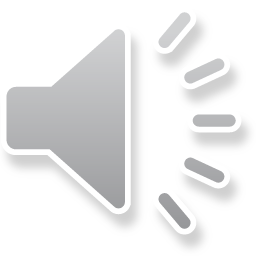 „ НИКОЙ НА СВЕТА НЕ МОЖЕ ДА ИЗМЕРИ ТОПЛИНАТА НА ЕДНА УСМИВКА“- Крис Харт
НАШИТЕУ С М  И В К И
Поход до Света гора
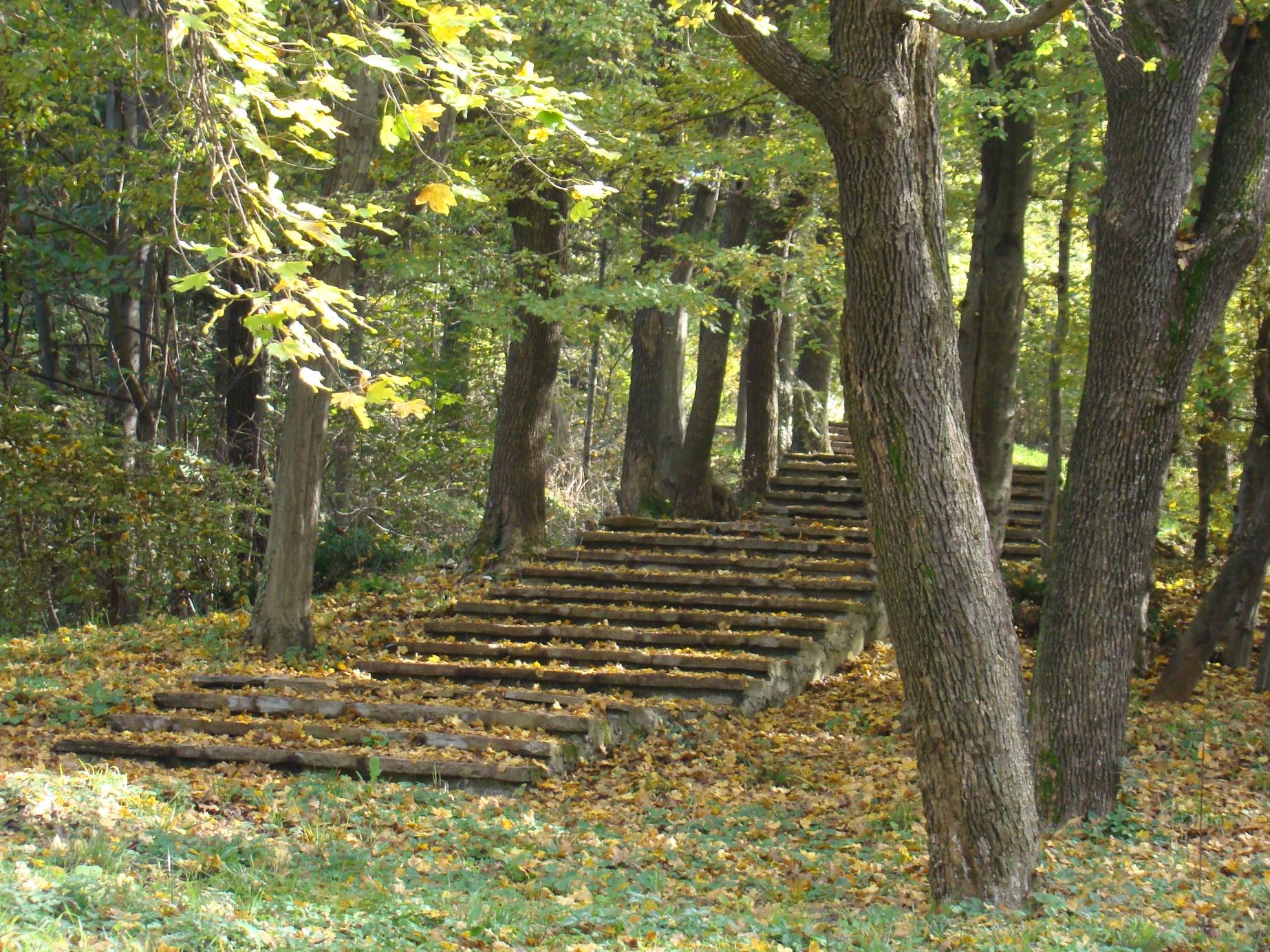 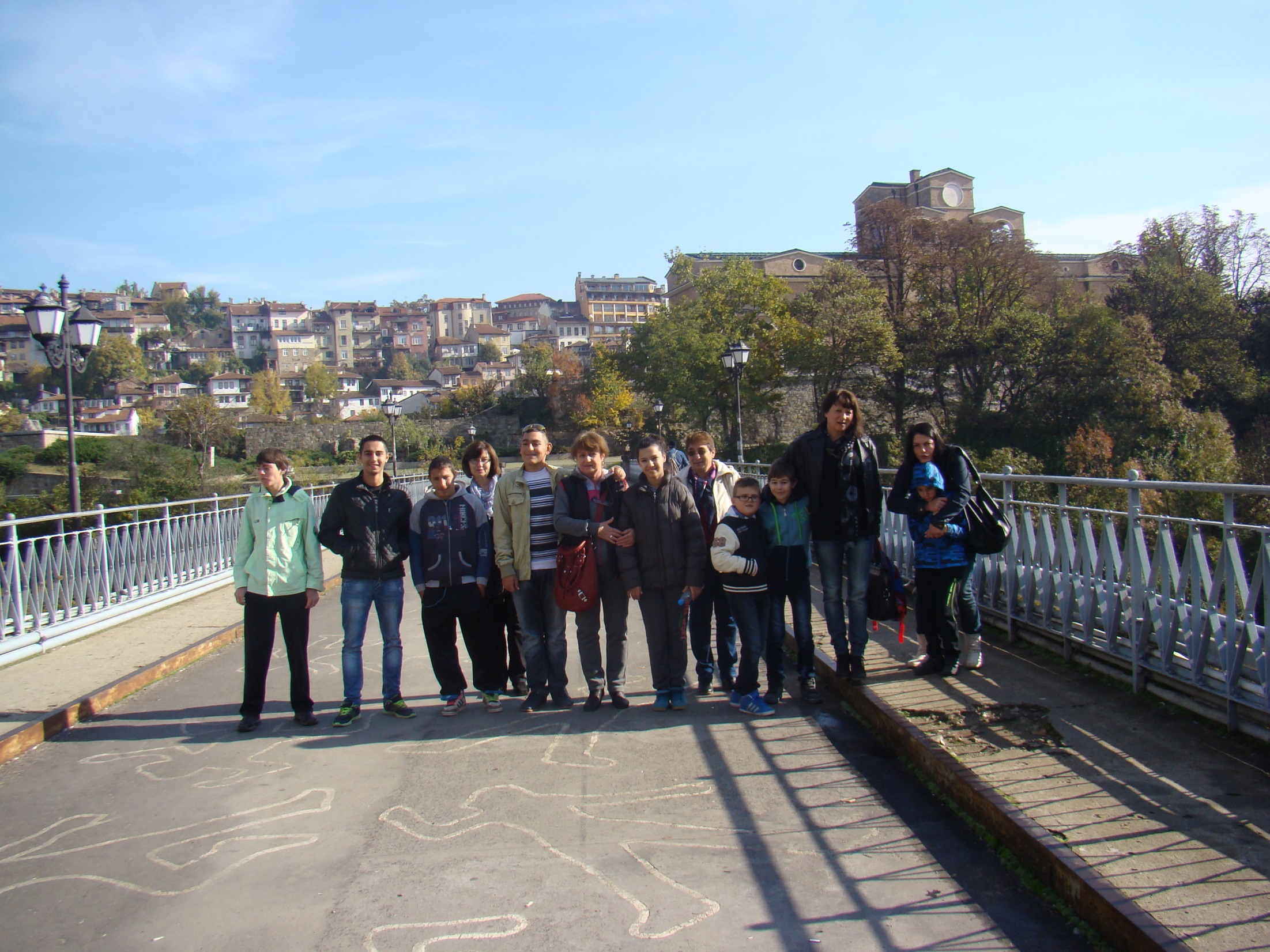 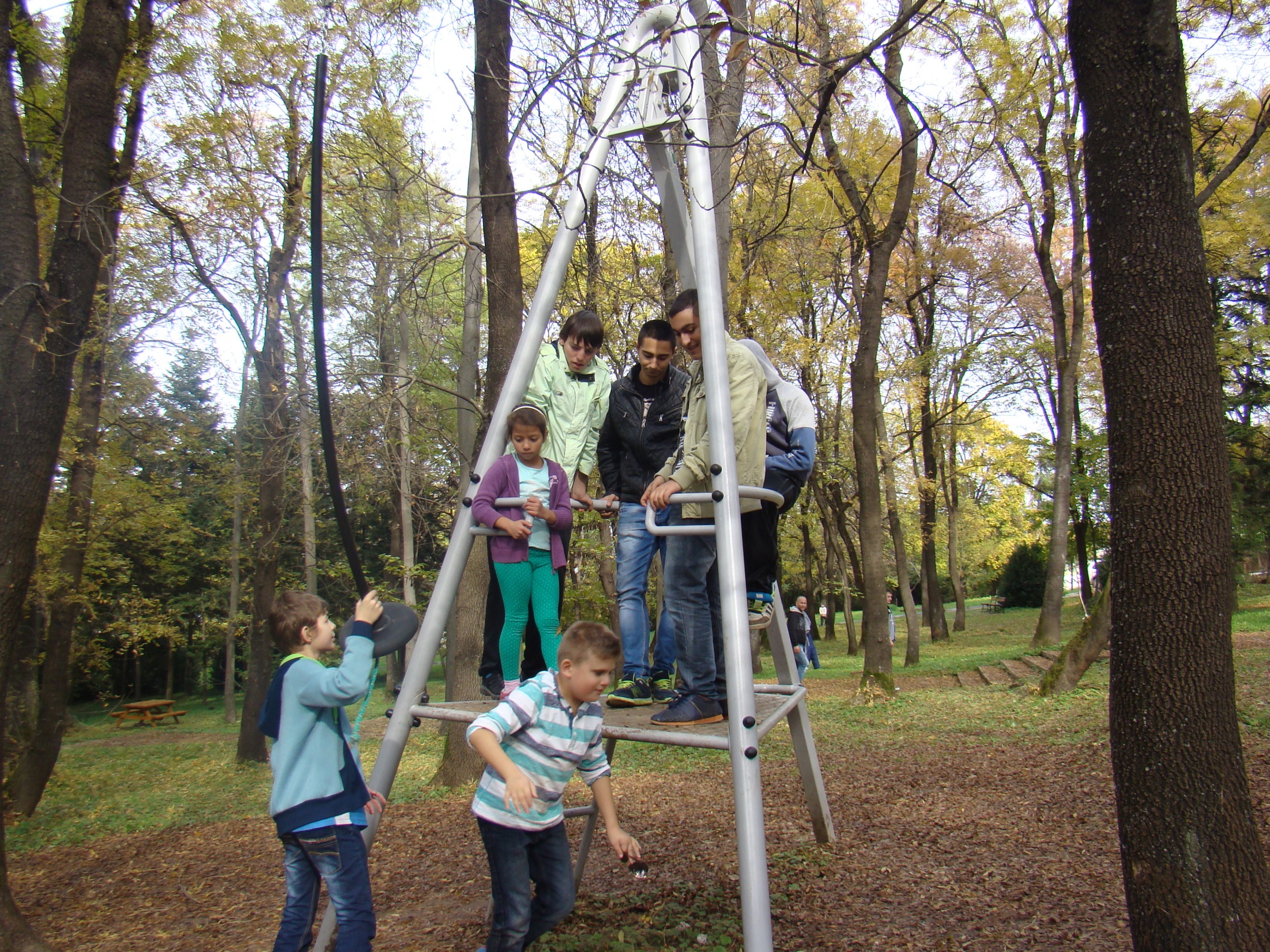 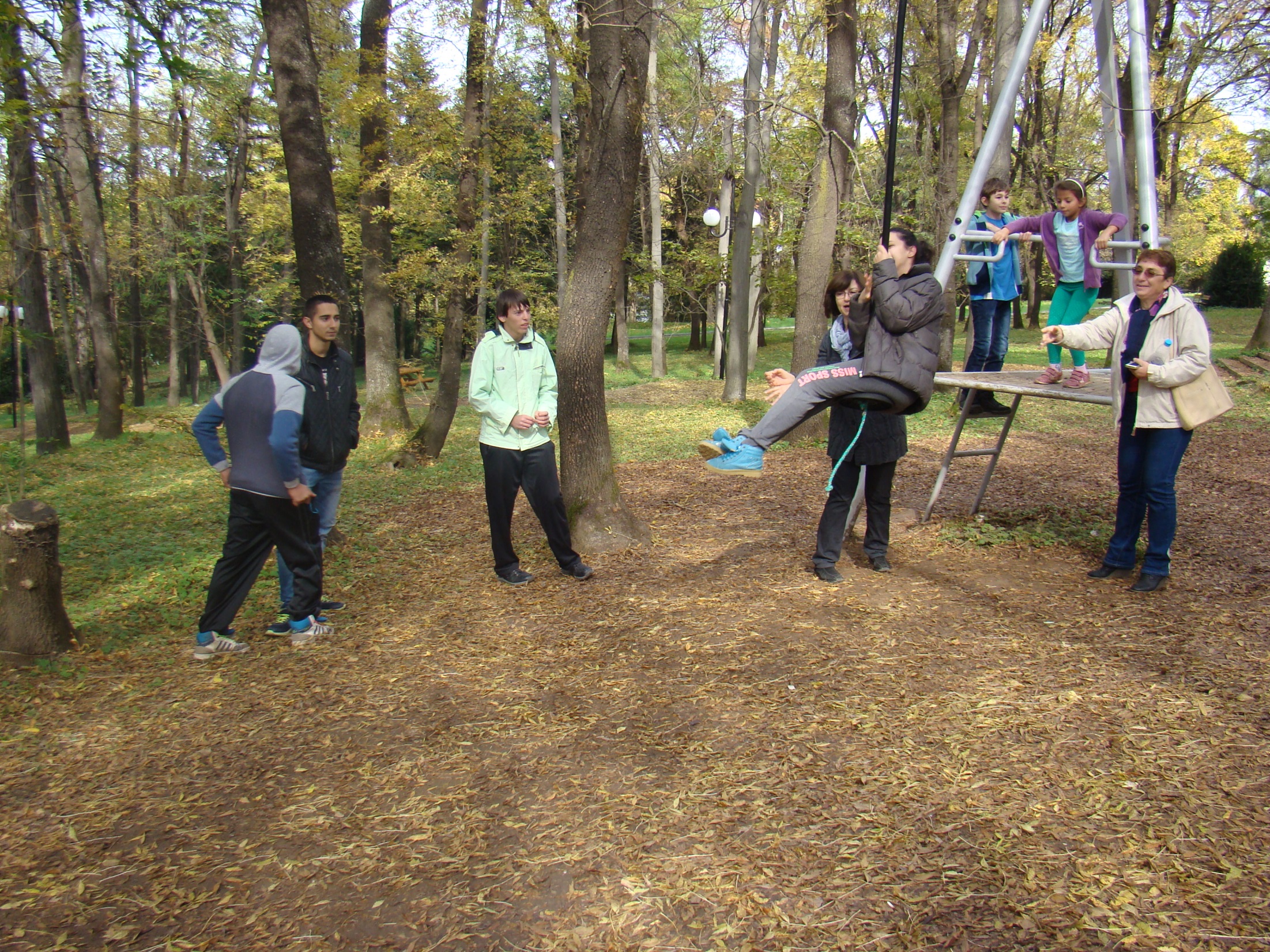 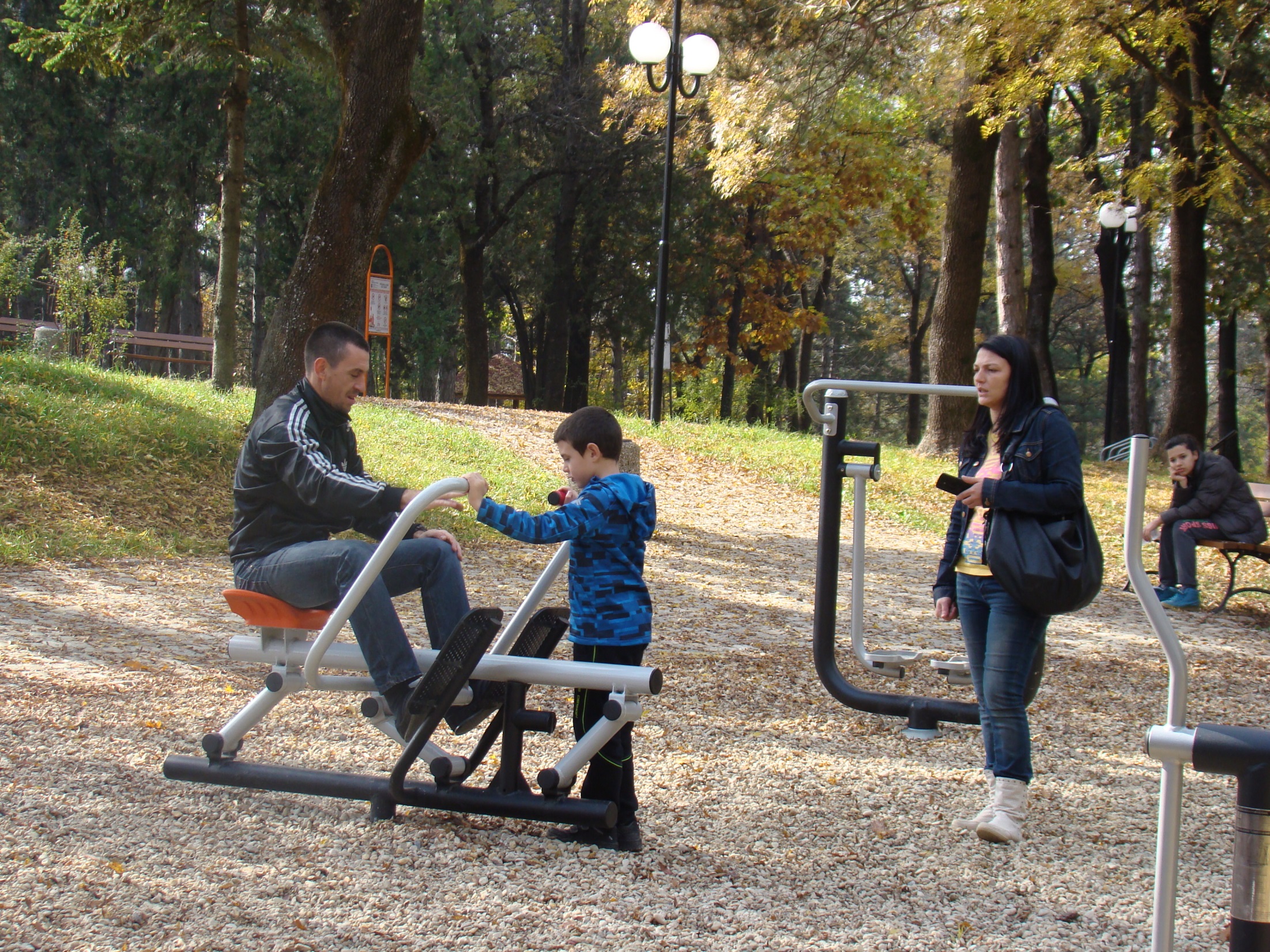 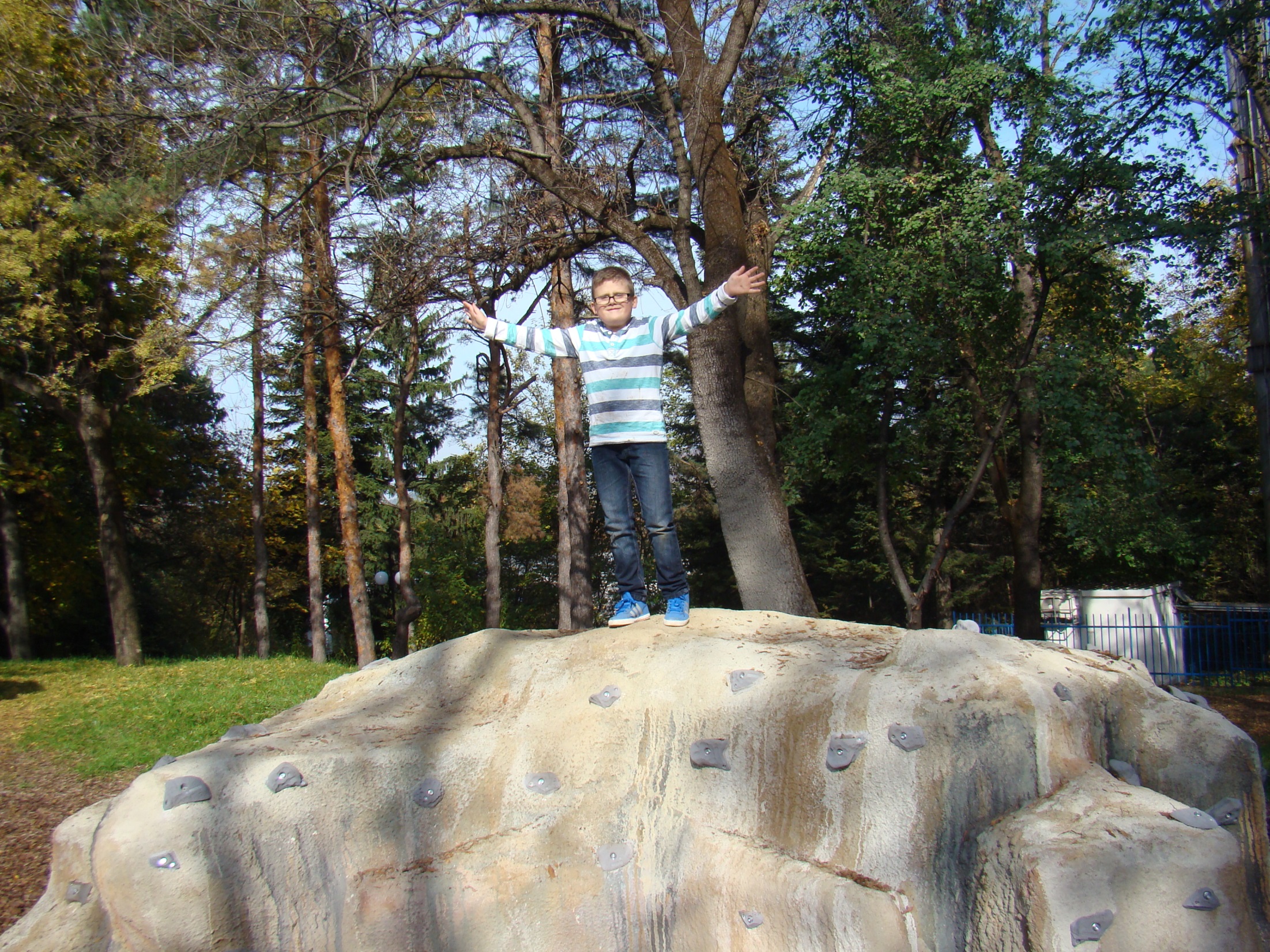 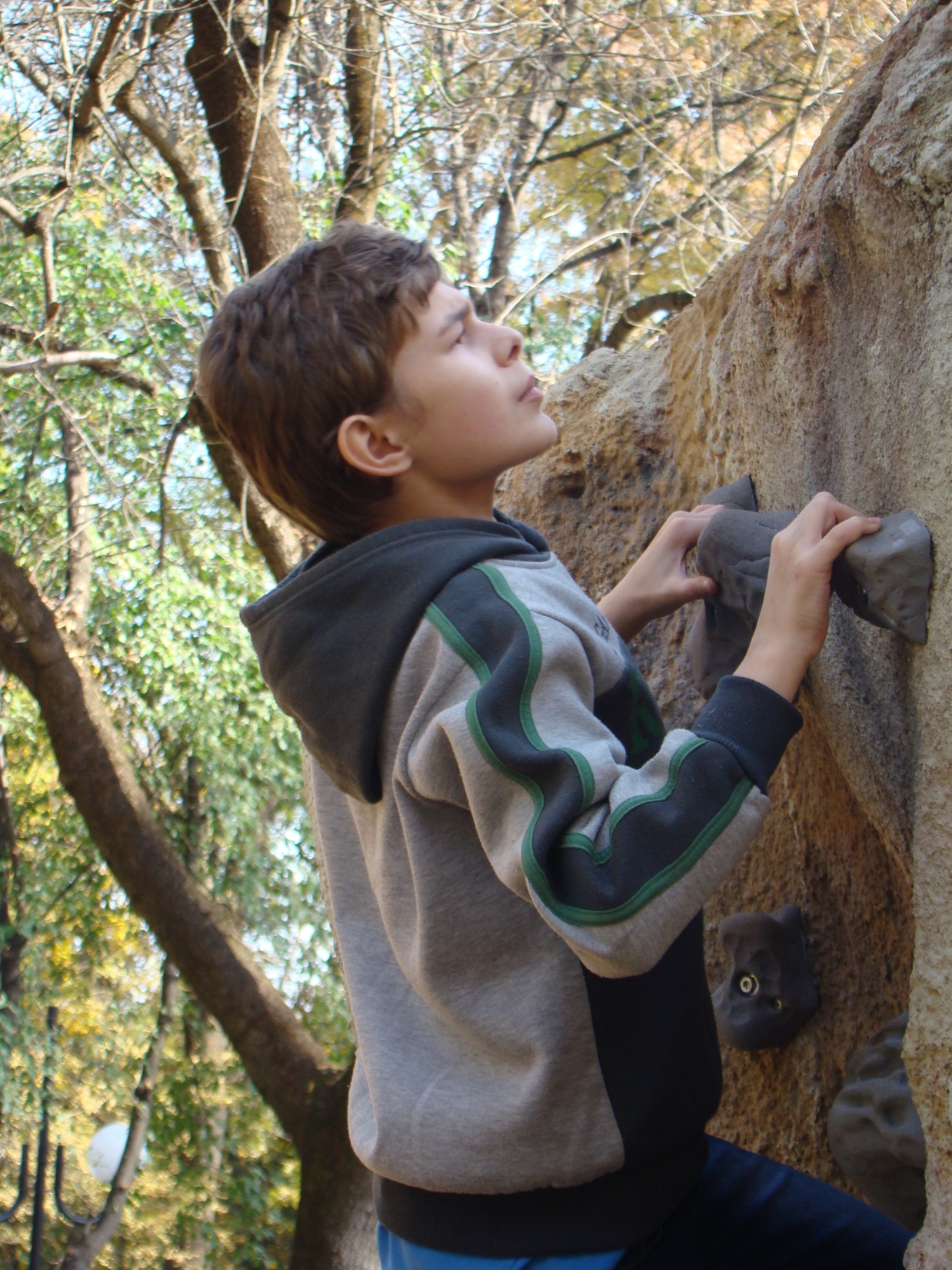 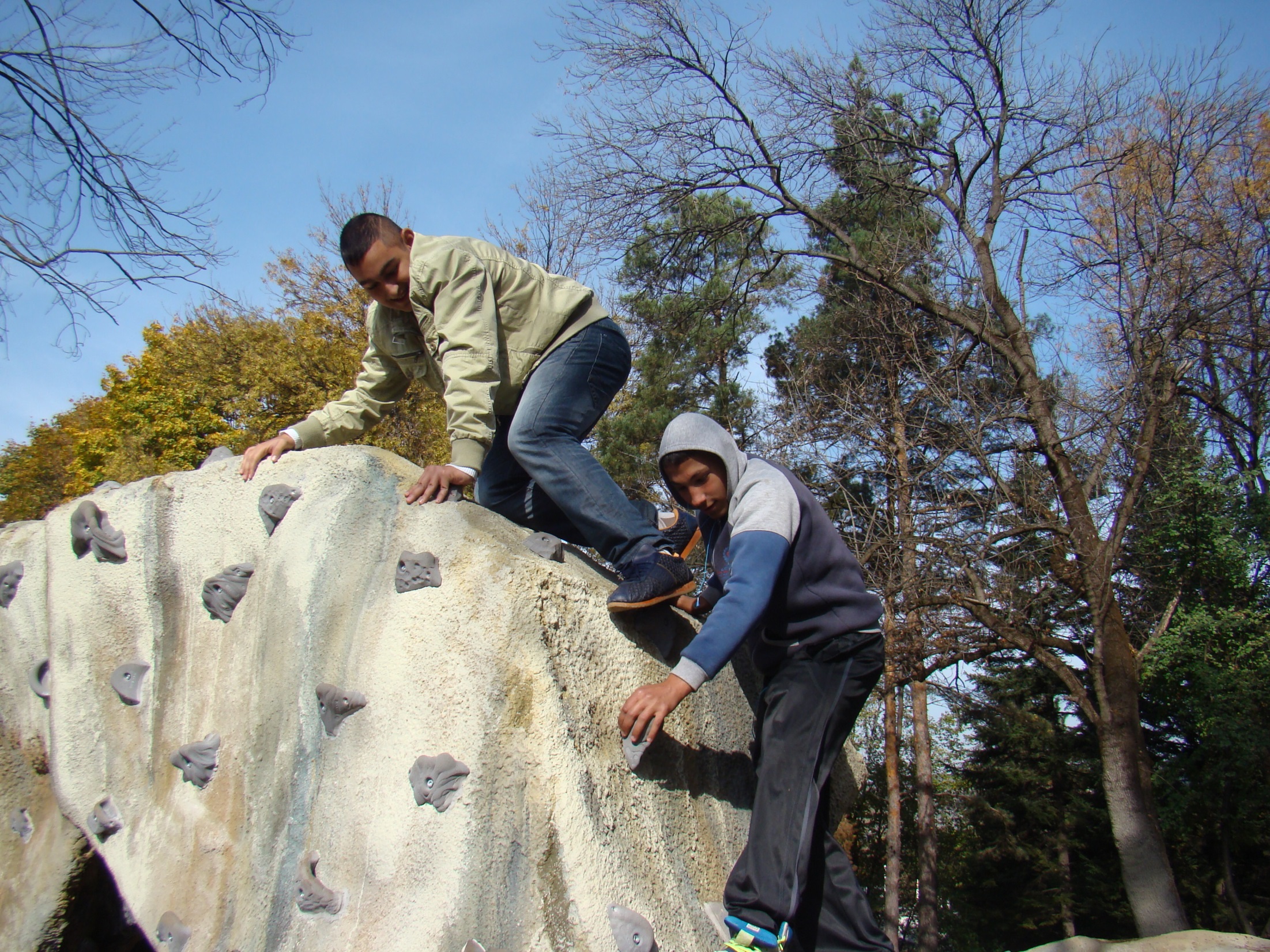 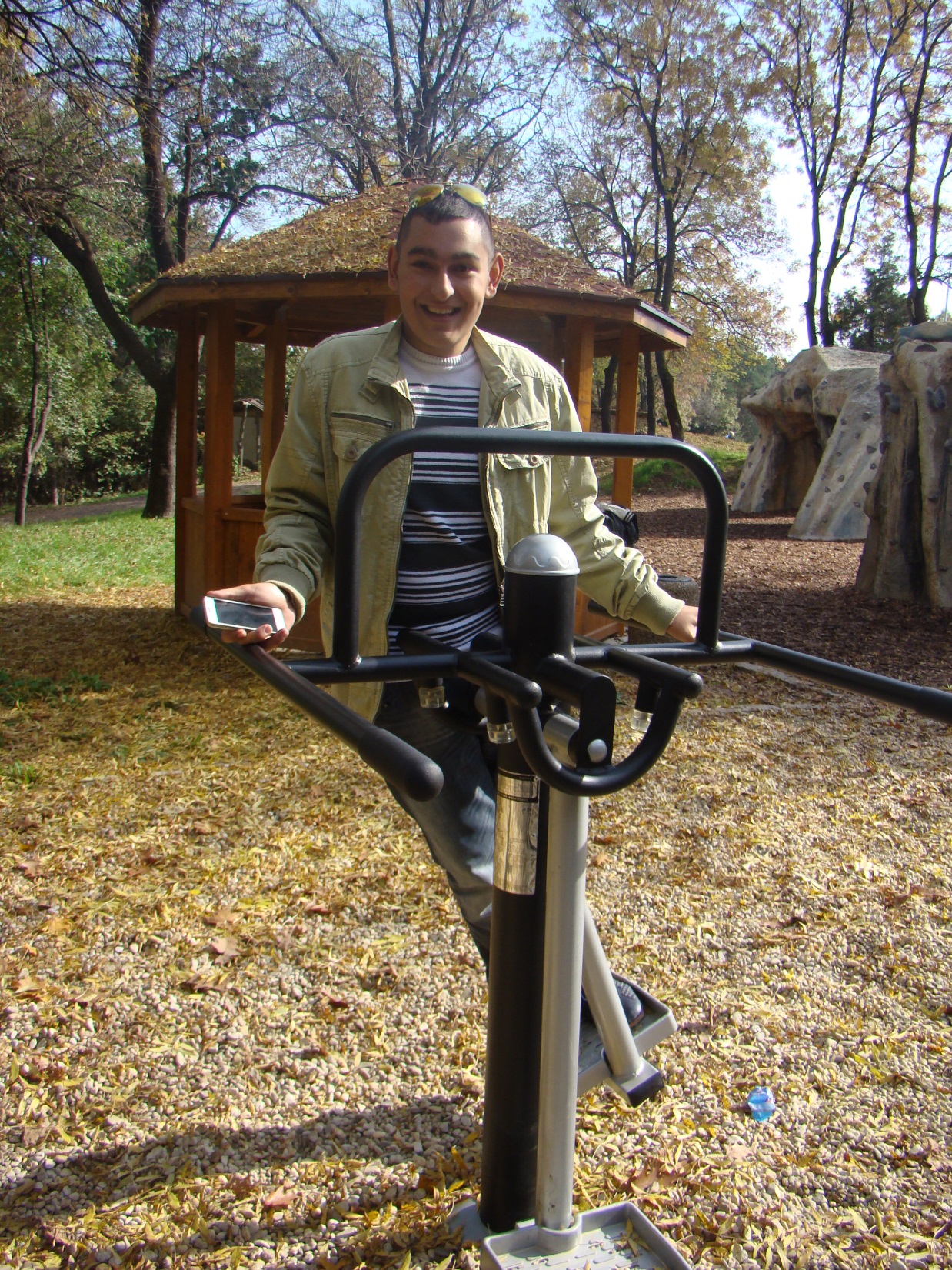 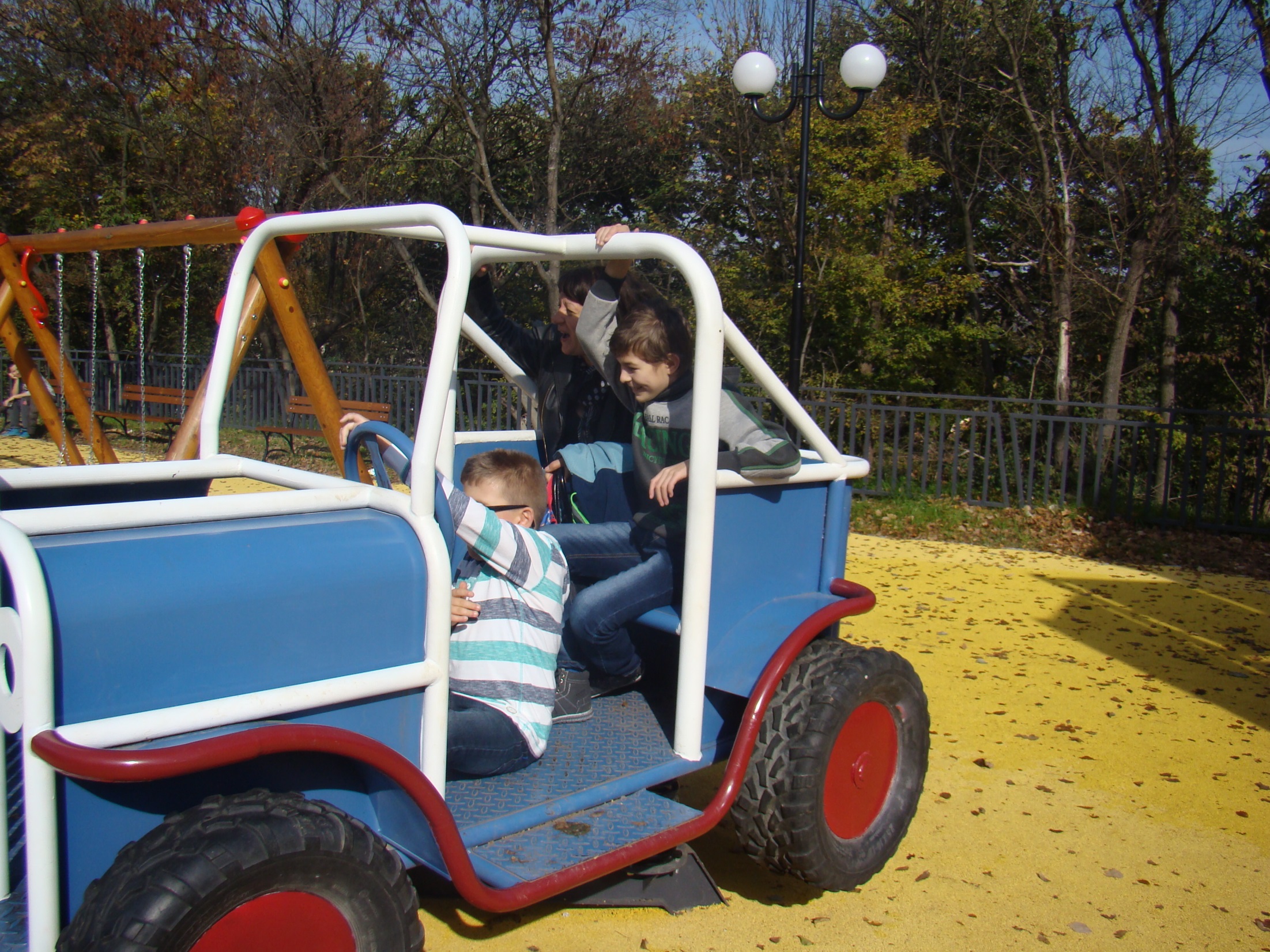 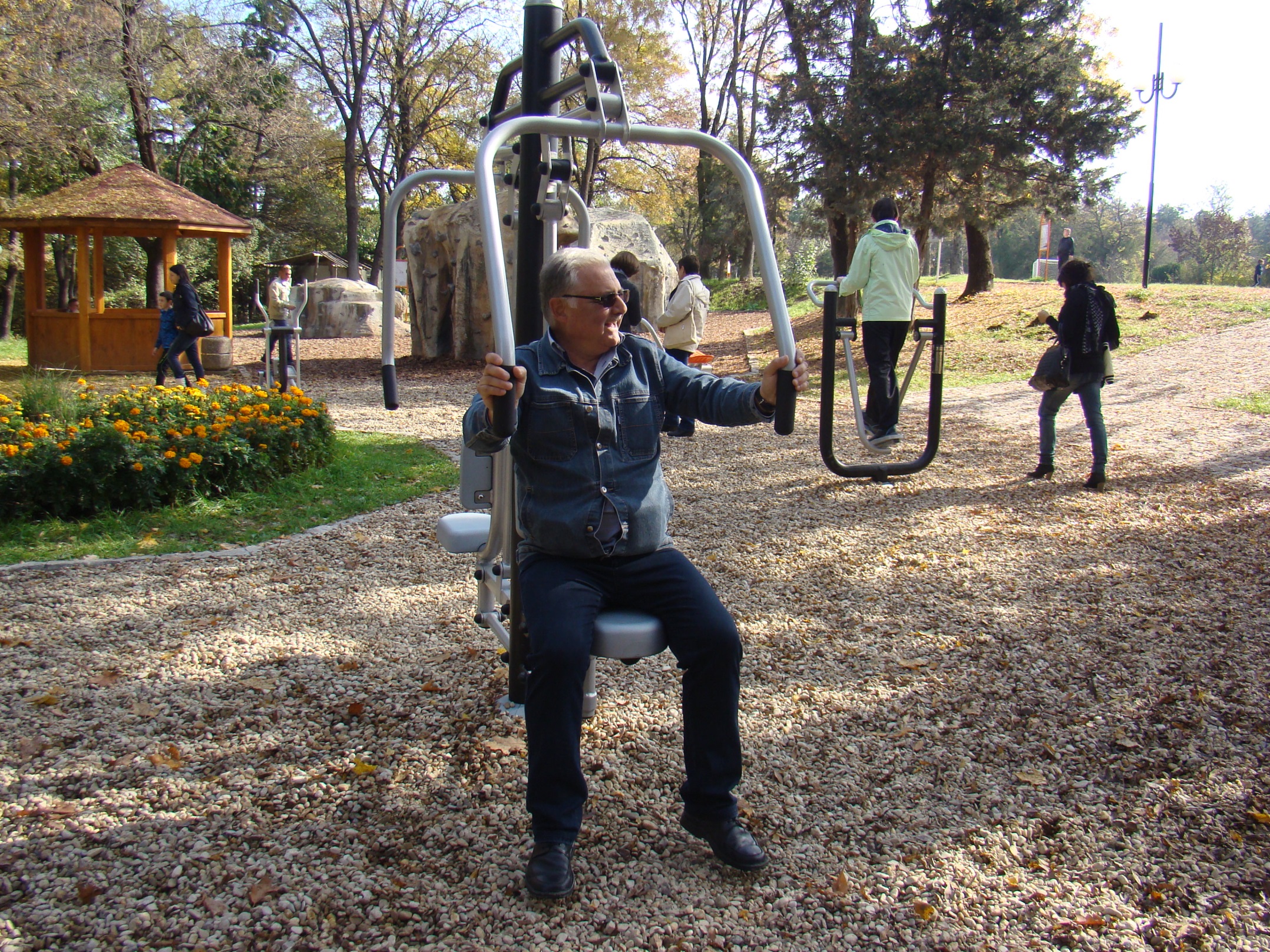 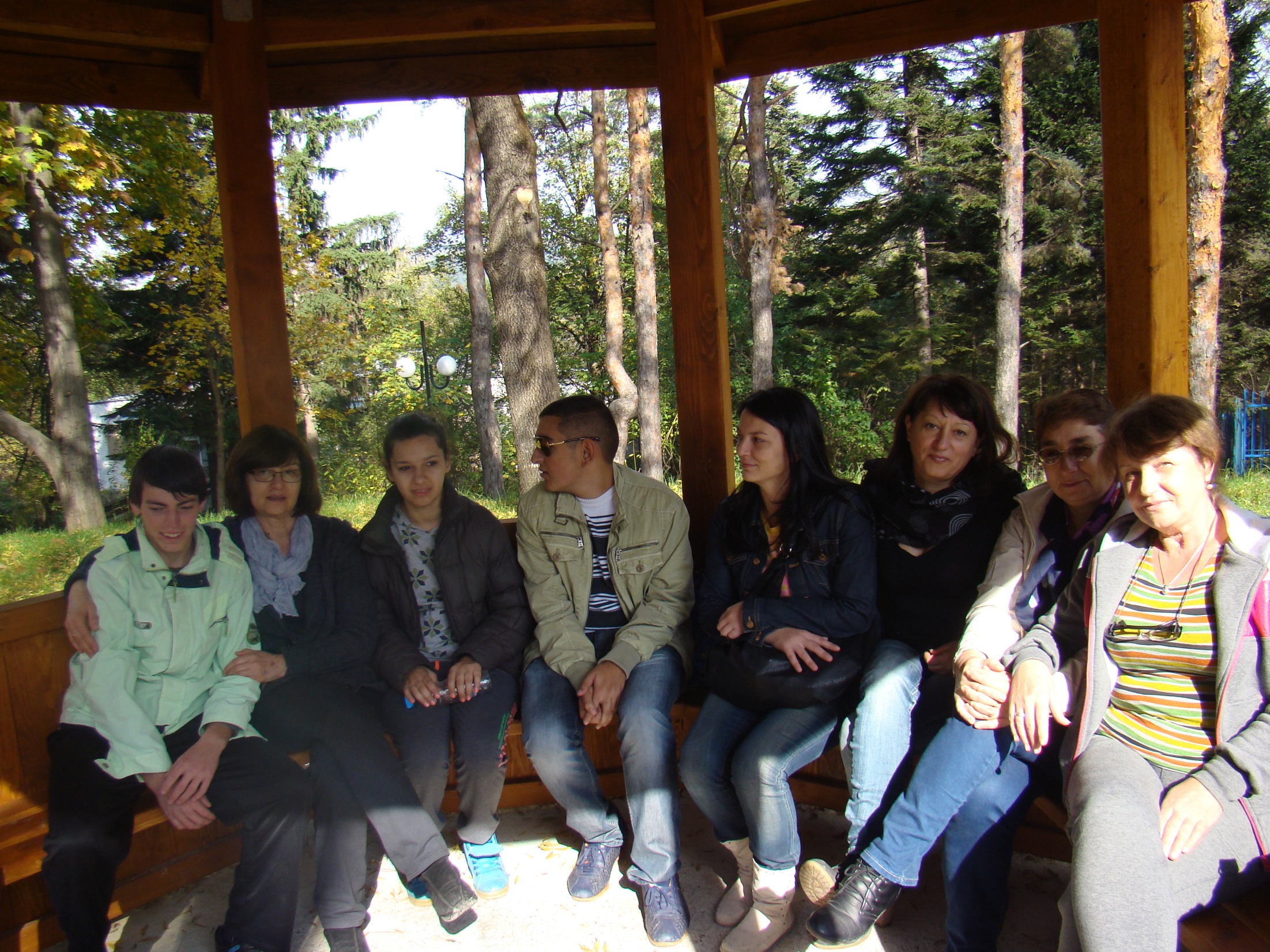 Компютърни рисунки
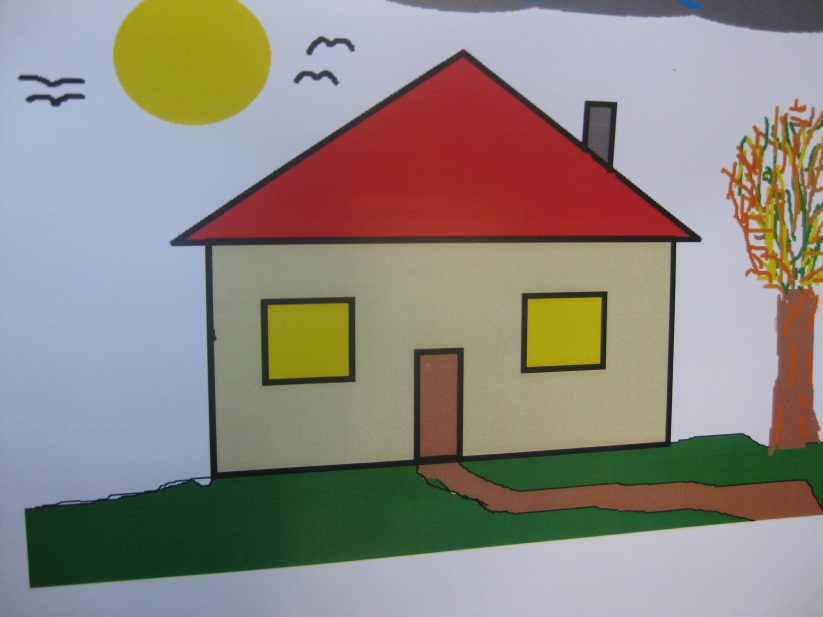 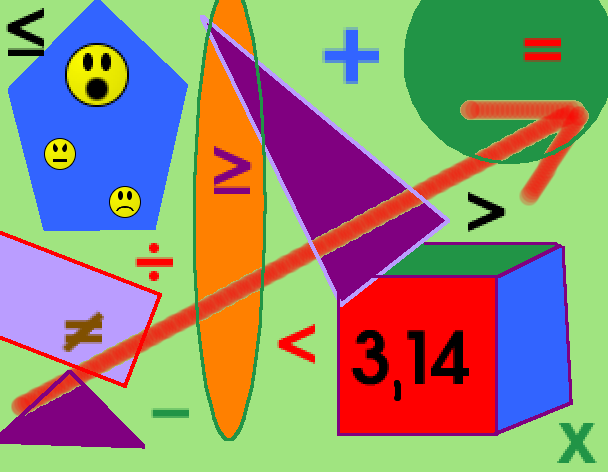 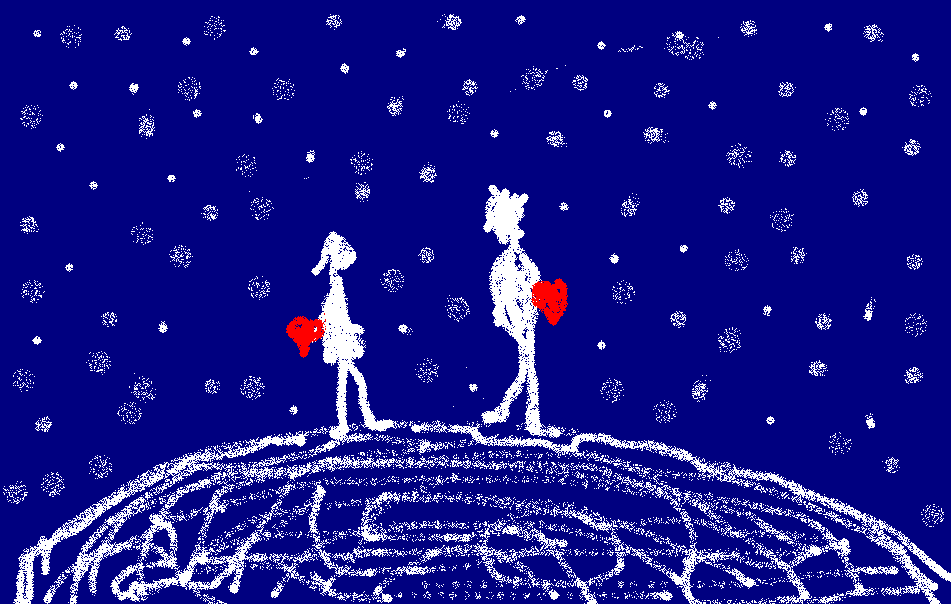 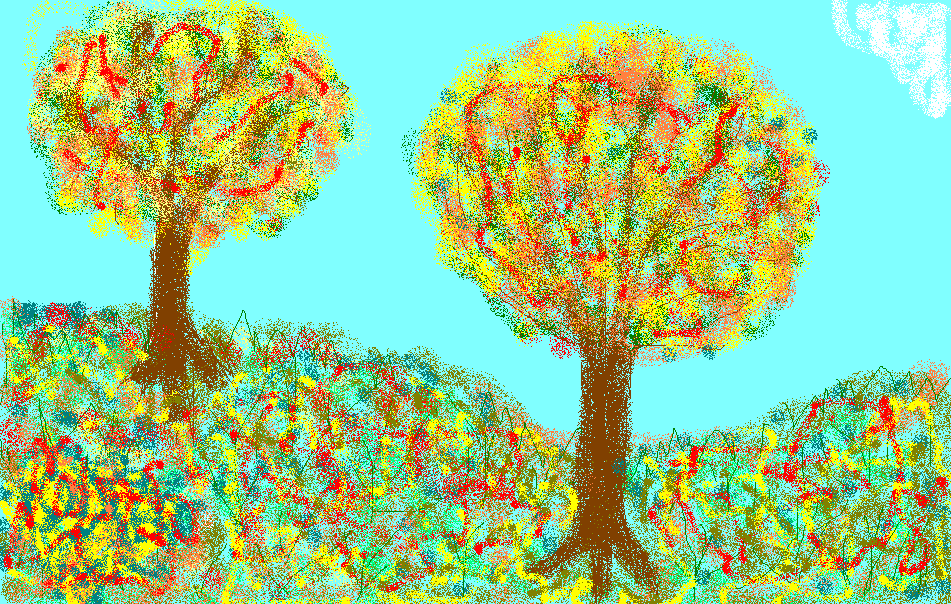 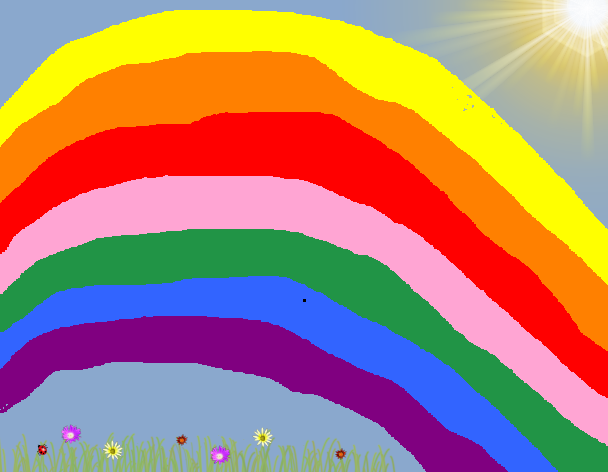 „ Мисия за спасяване на Дядо Коледа“
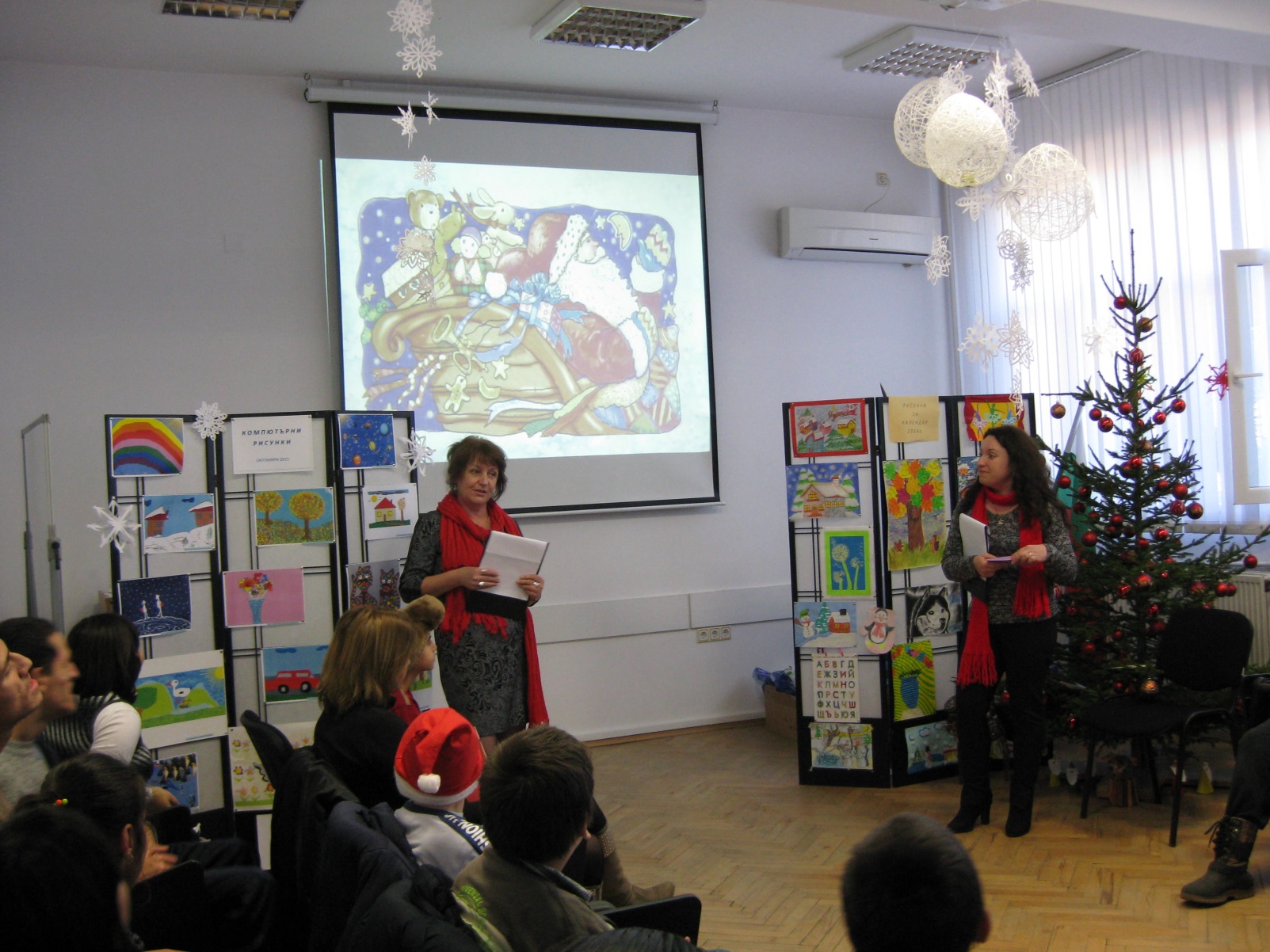 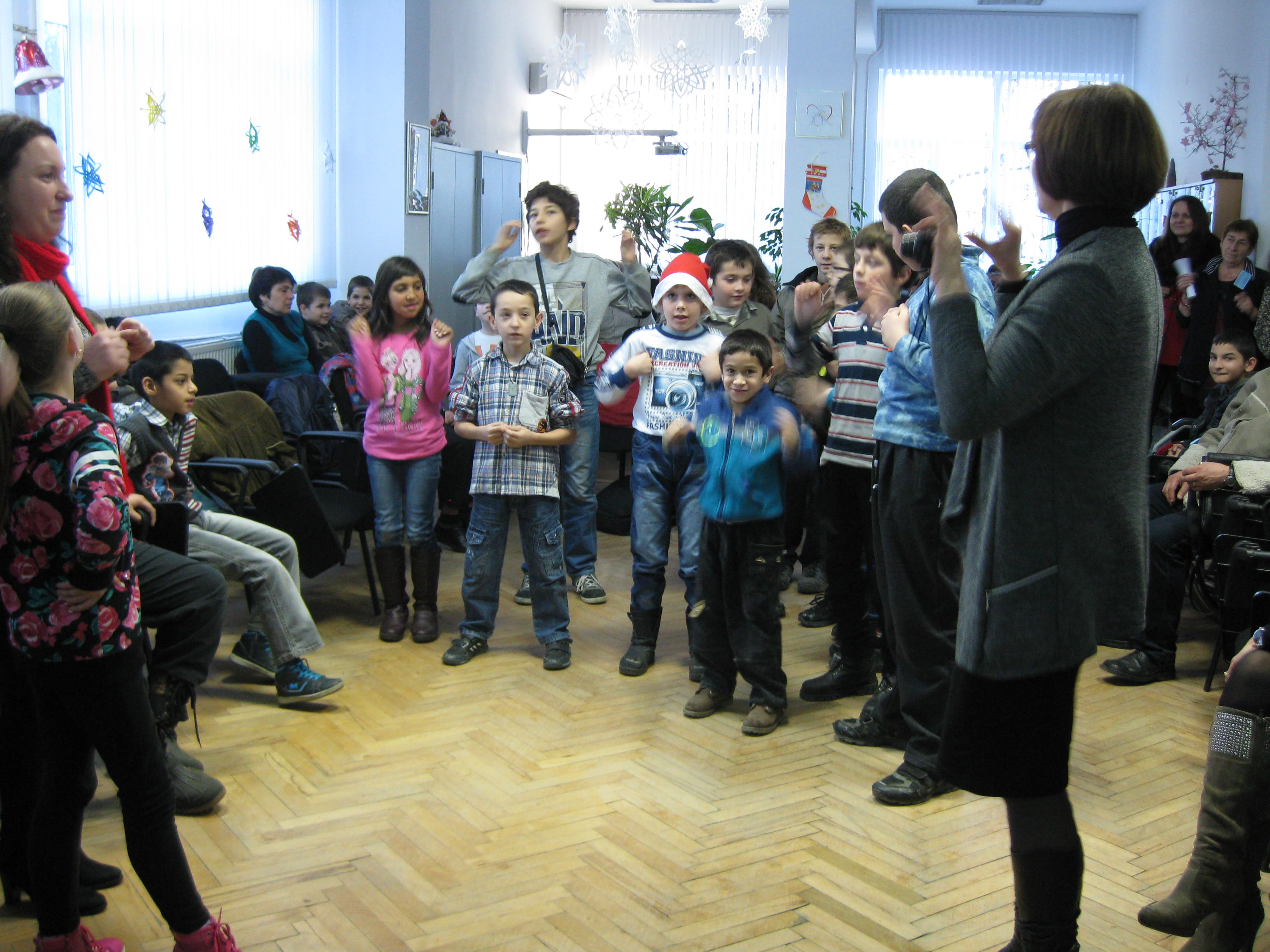 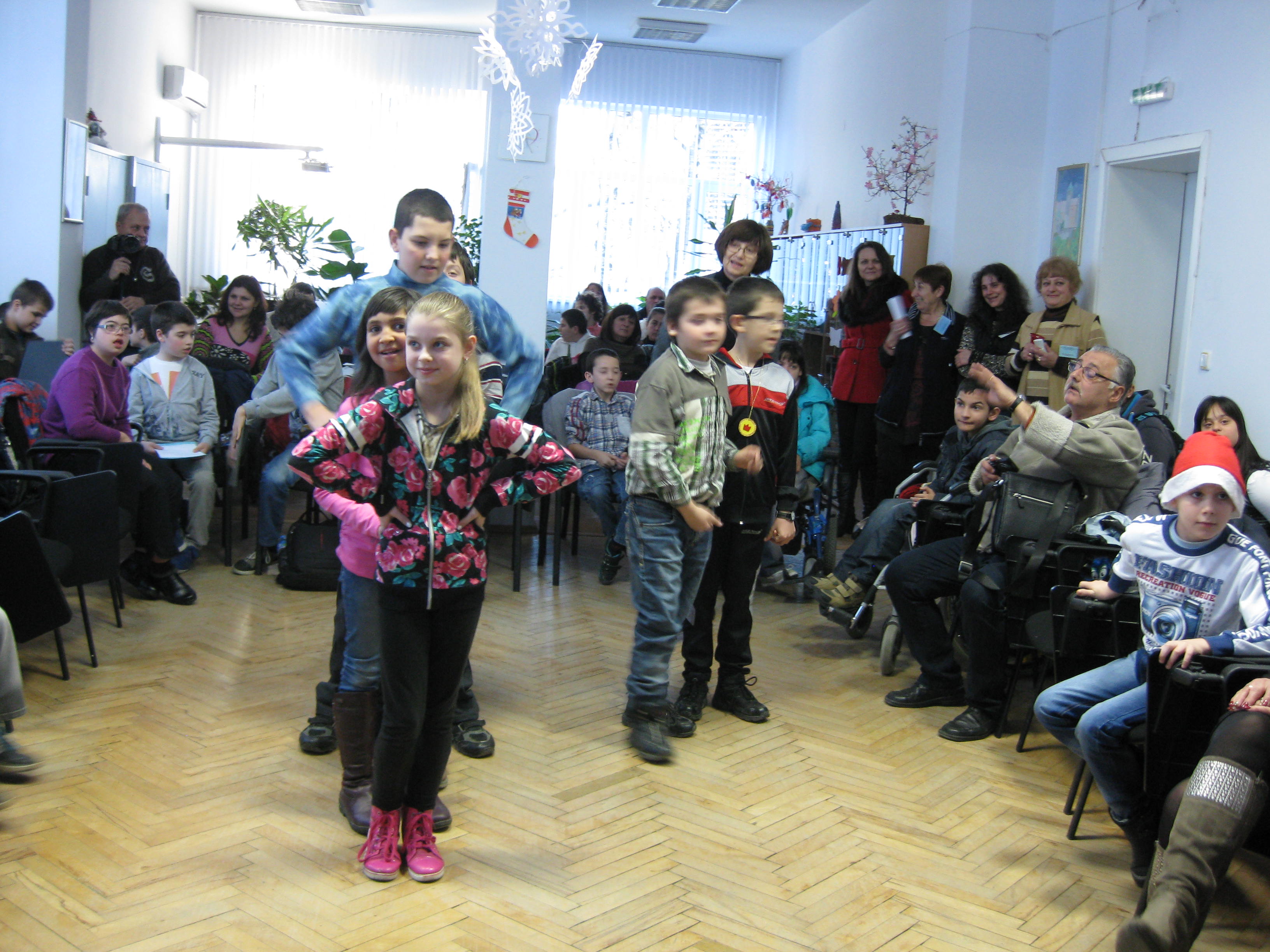 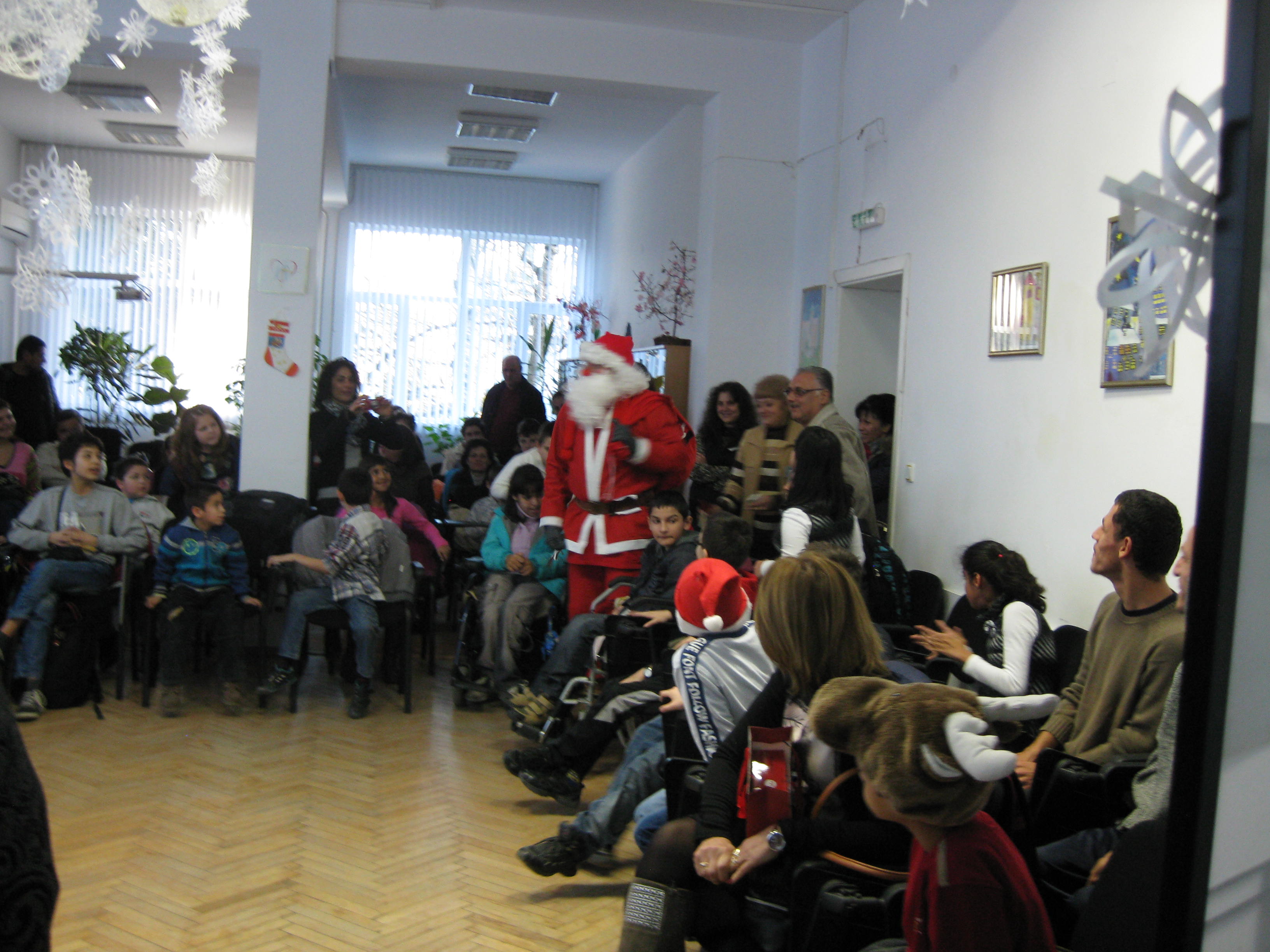 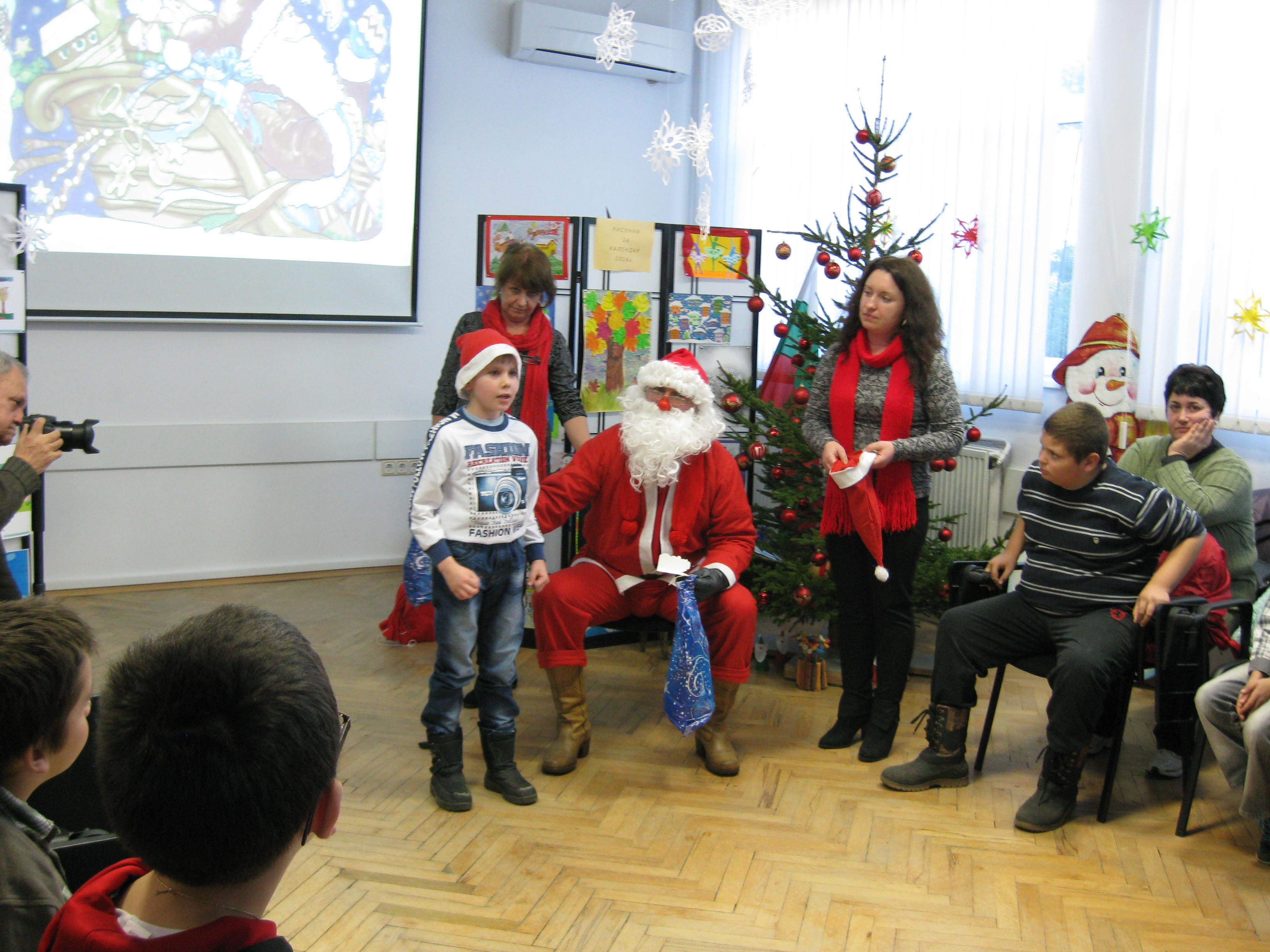 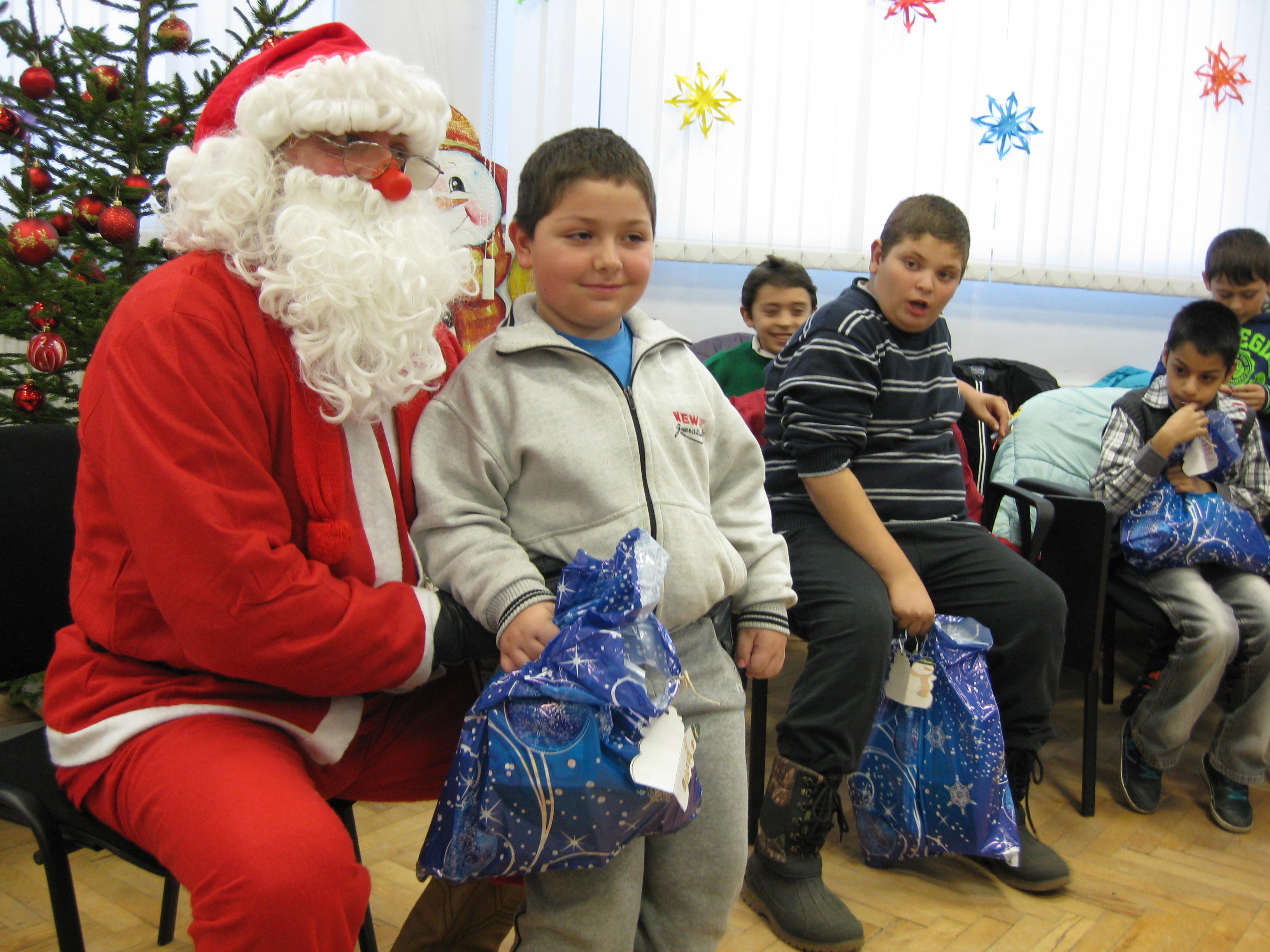 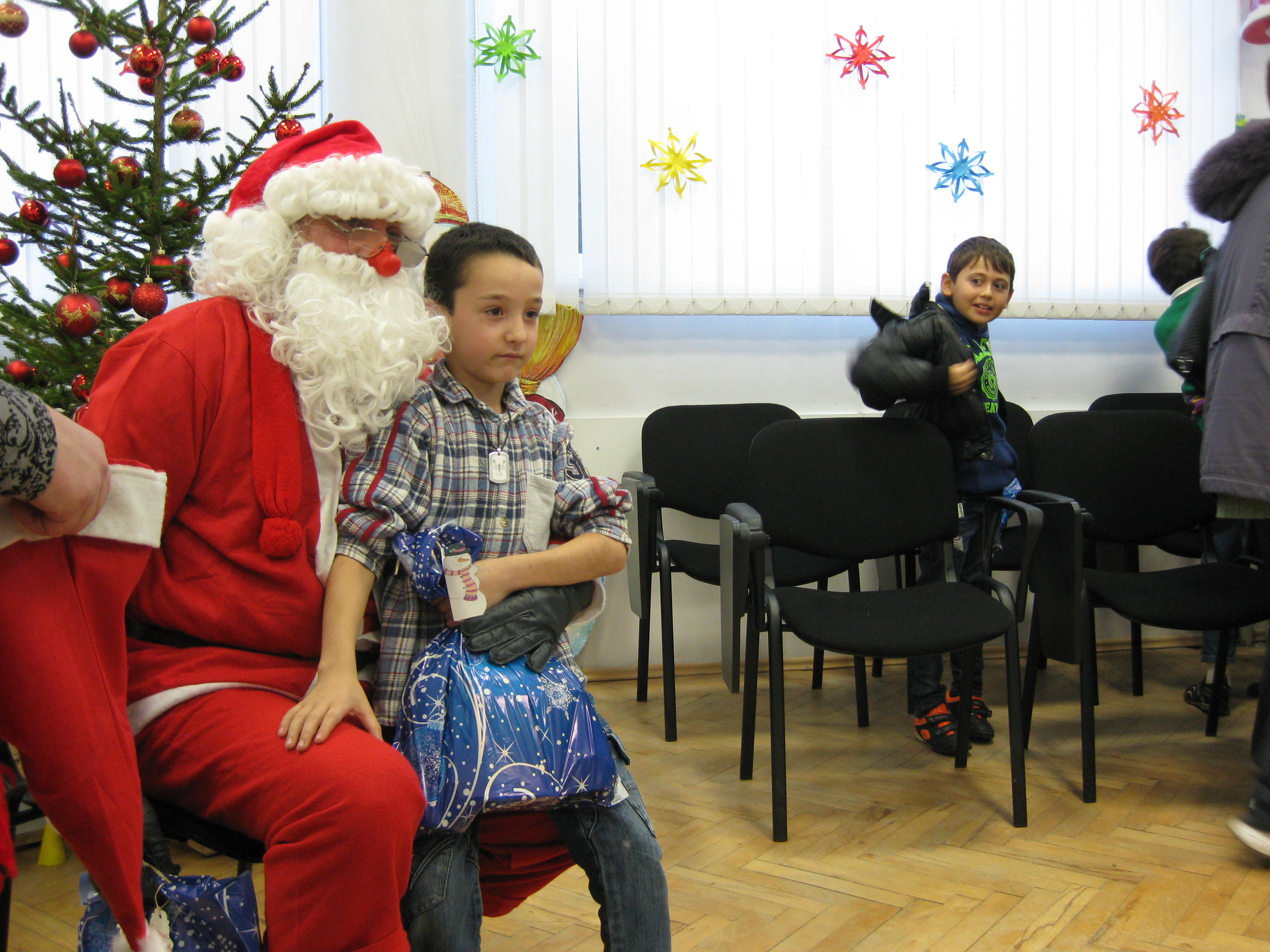 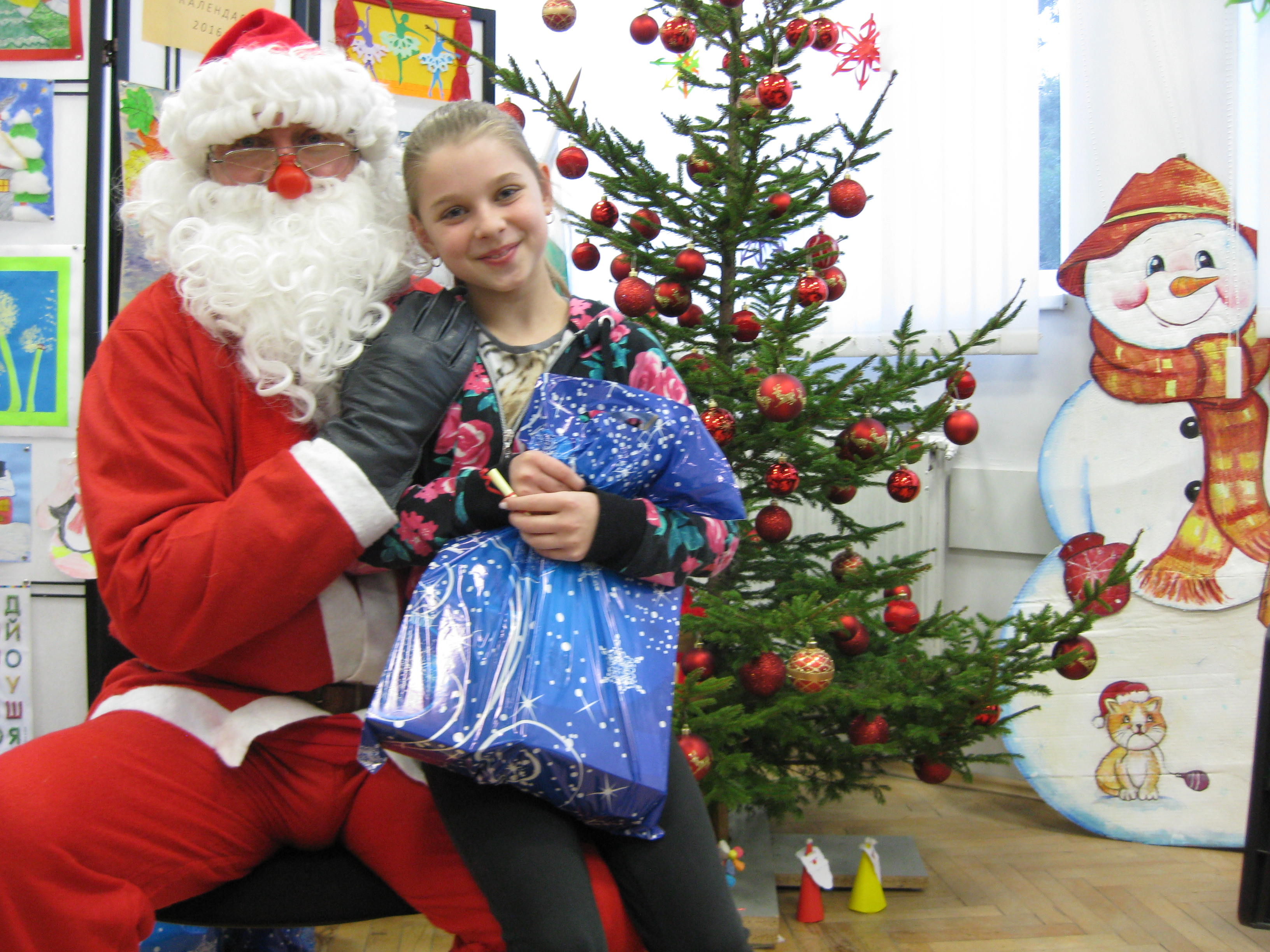 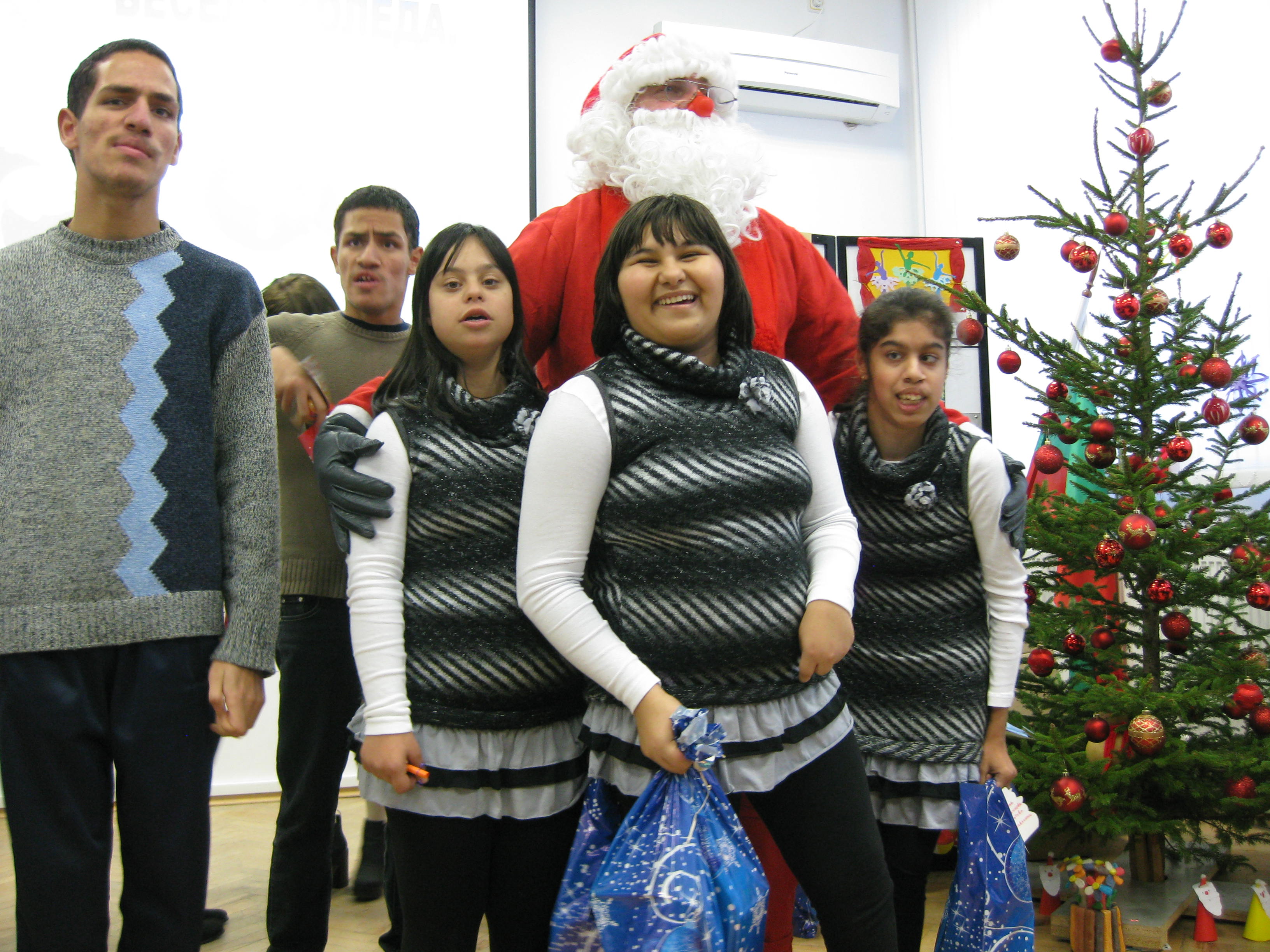 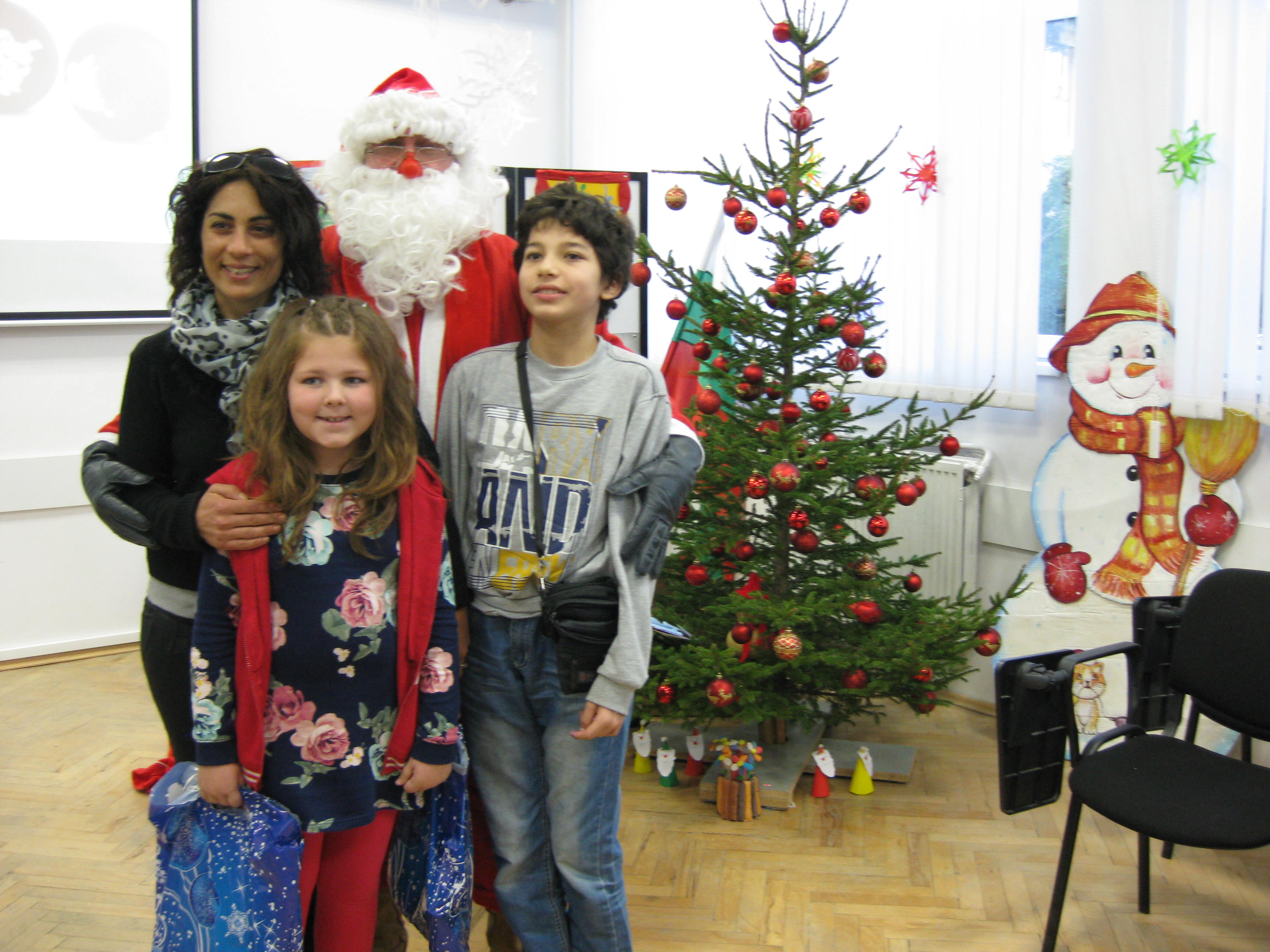 Денят на думата
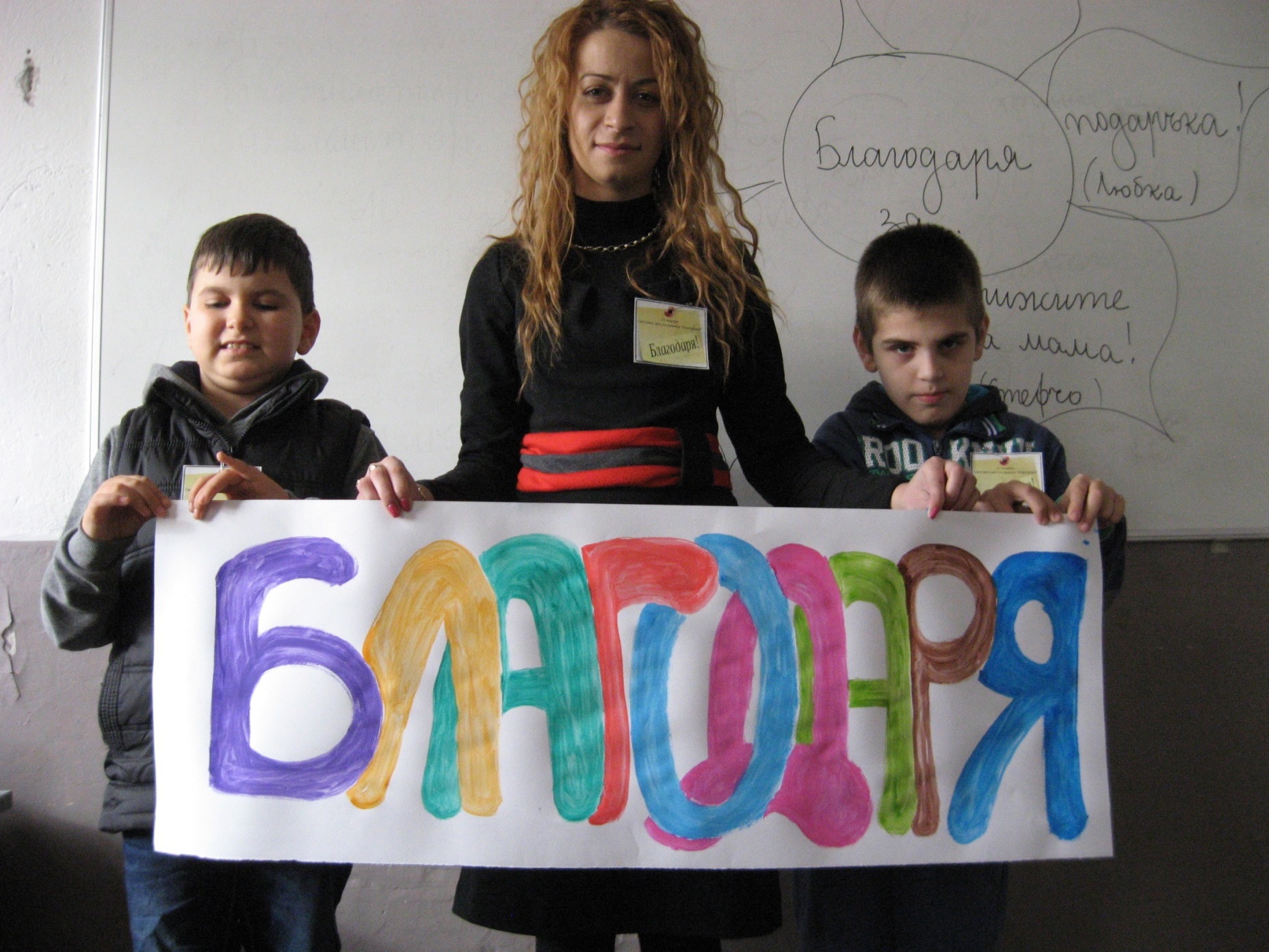 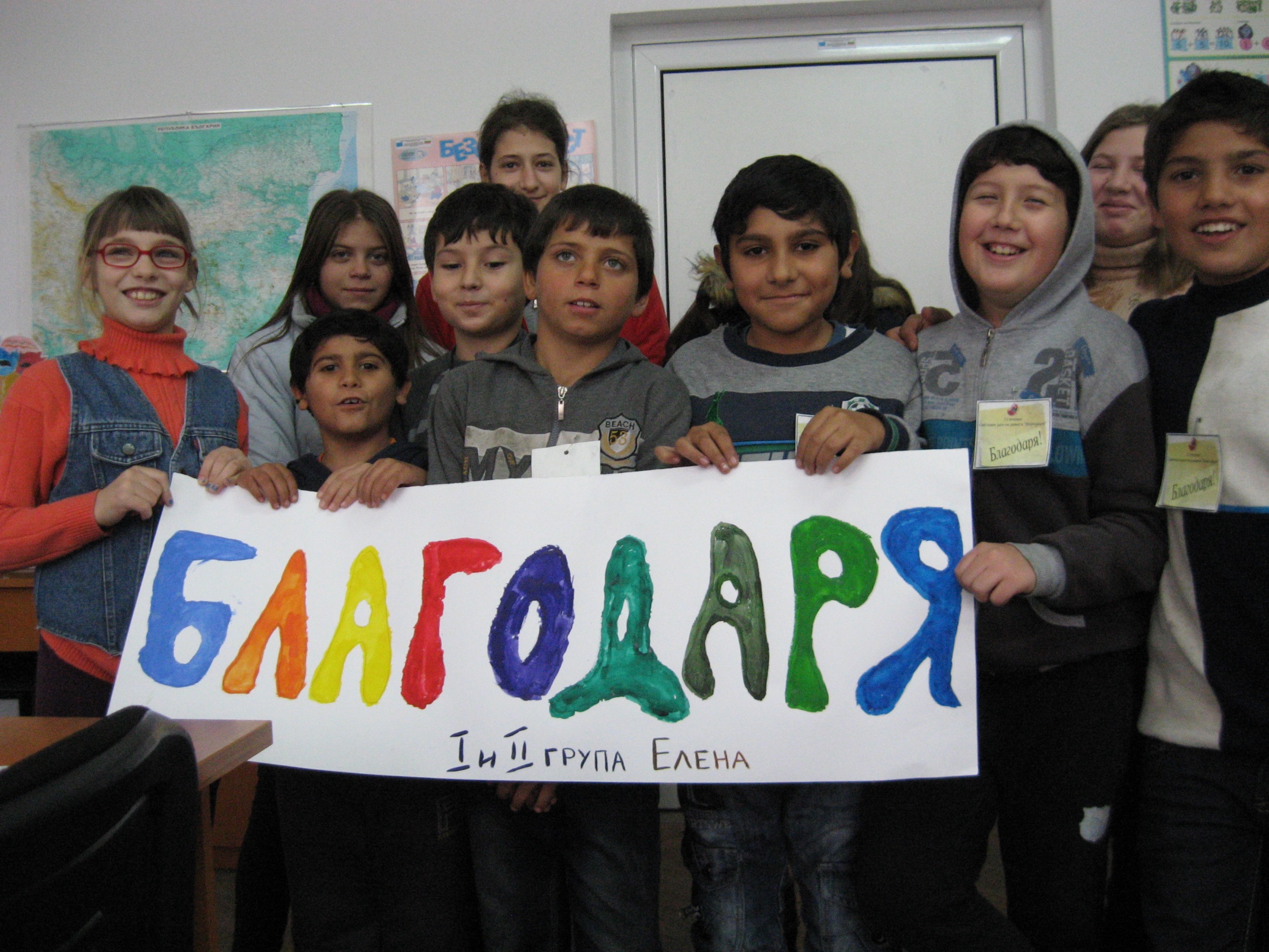 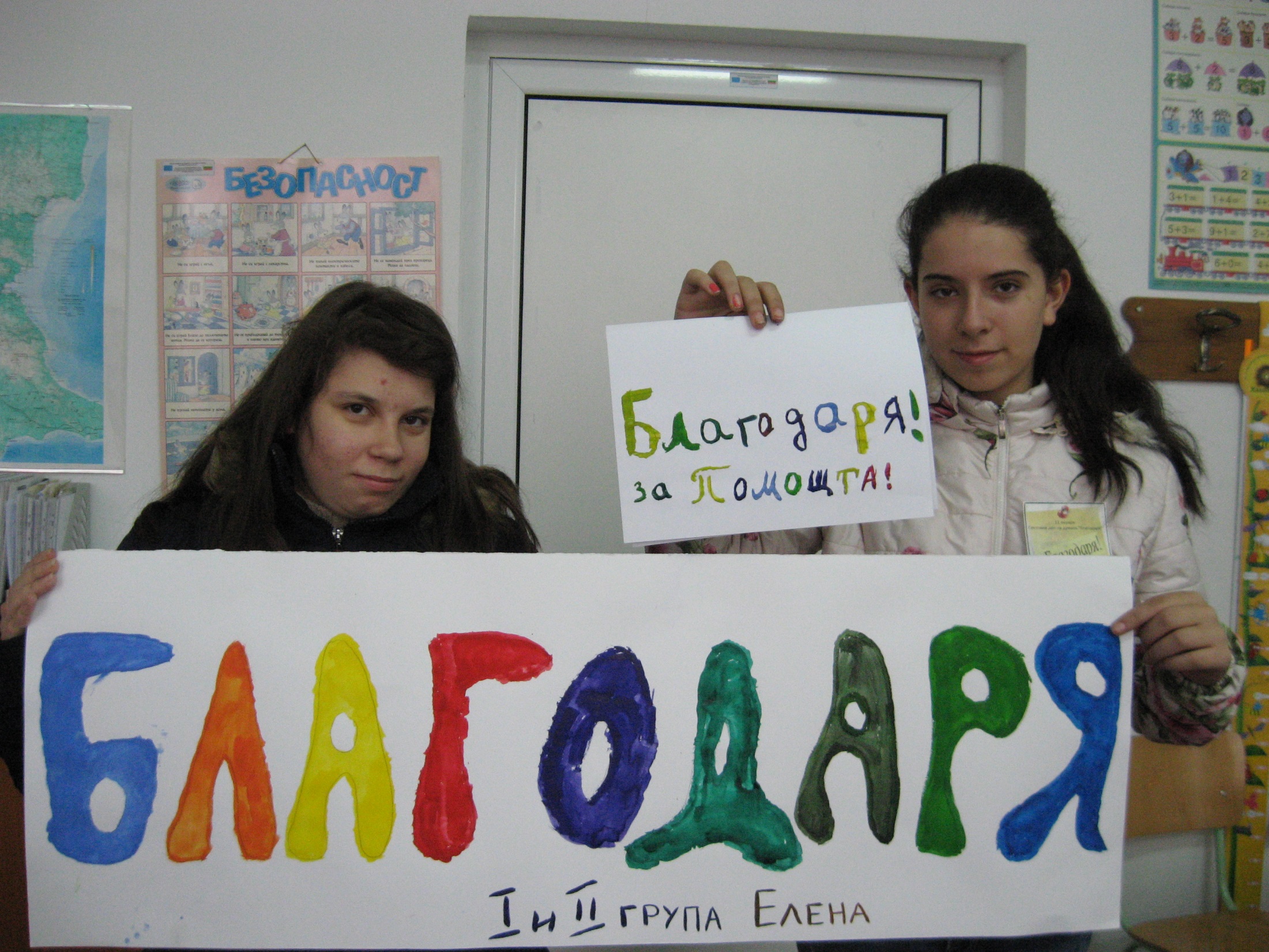 „ Мартенички чудни“
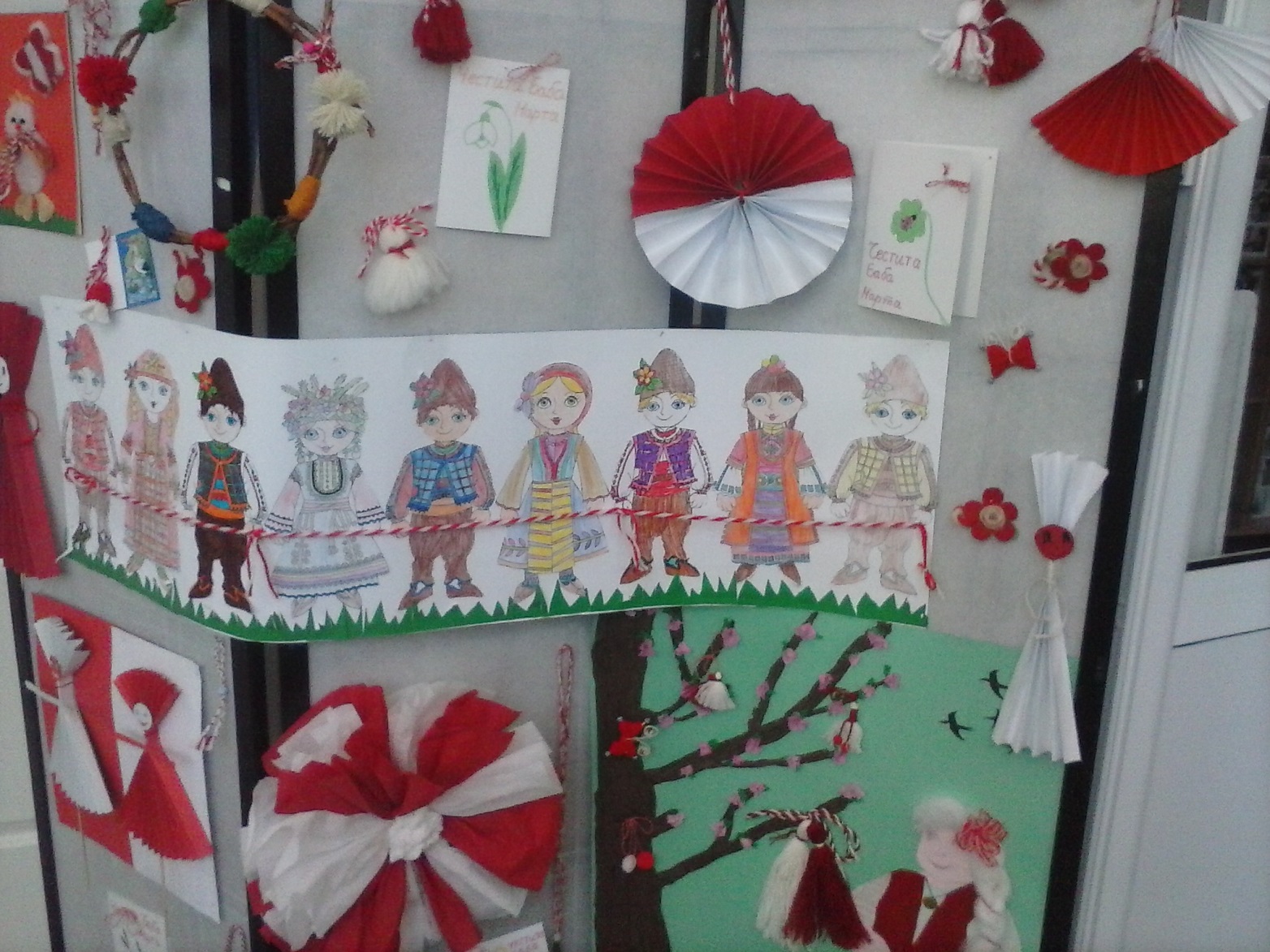 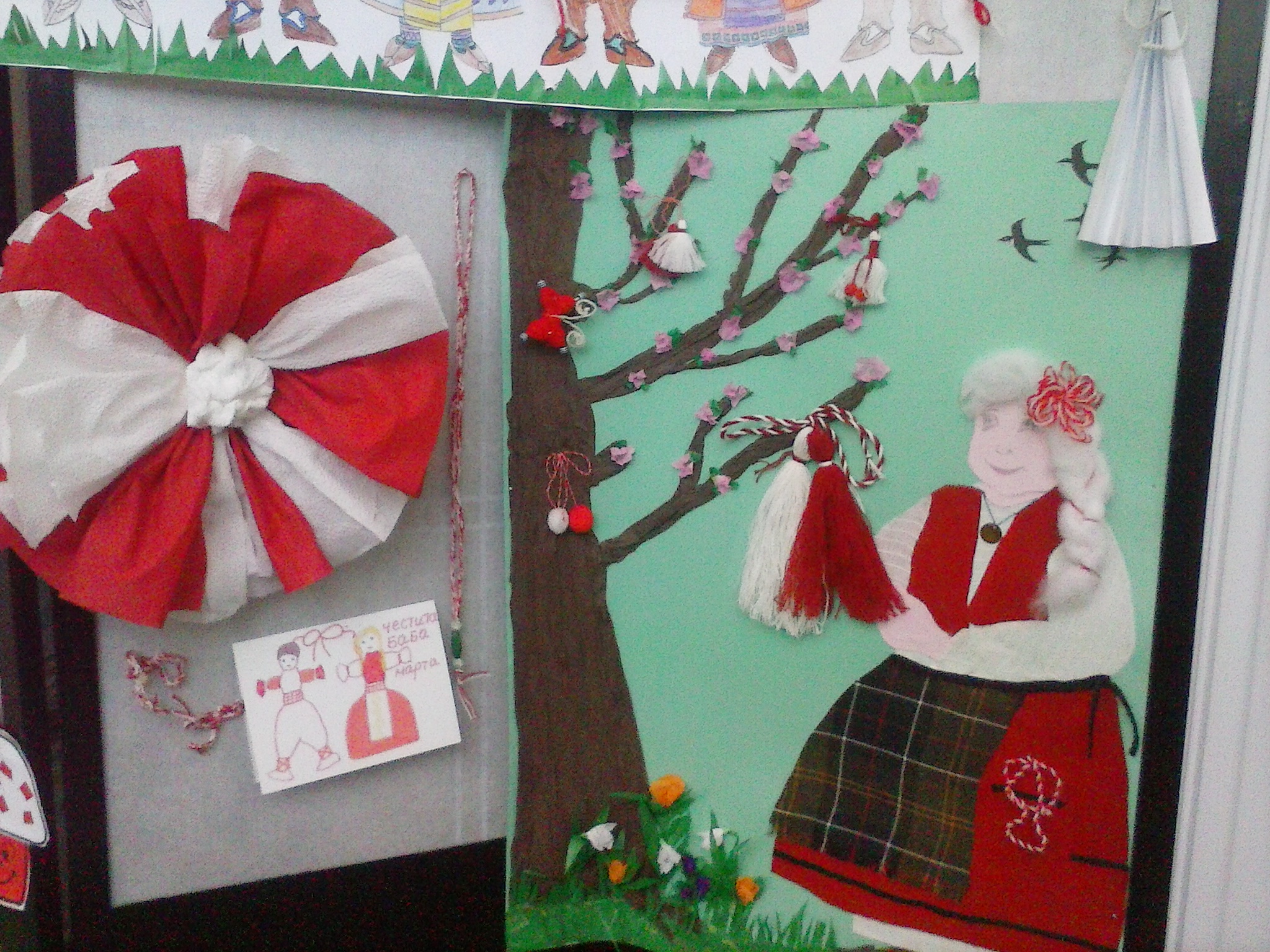 „ Чудеса от хартия“ – ателие за изработване на оригами
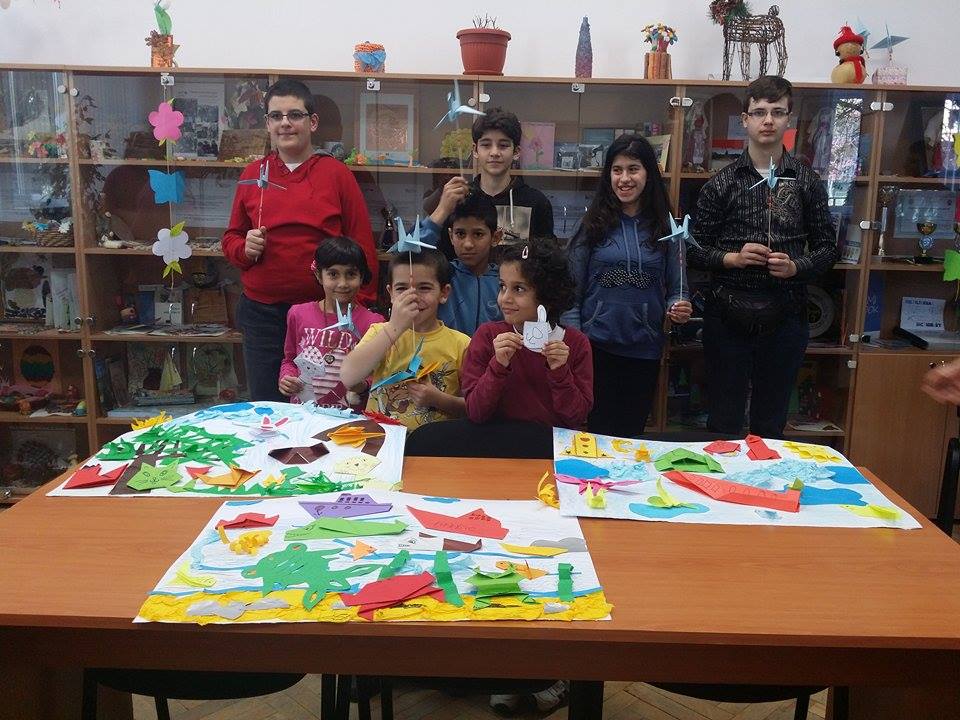 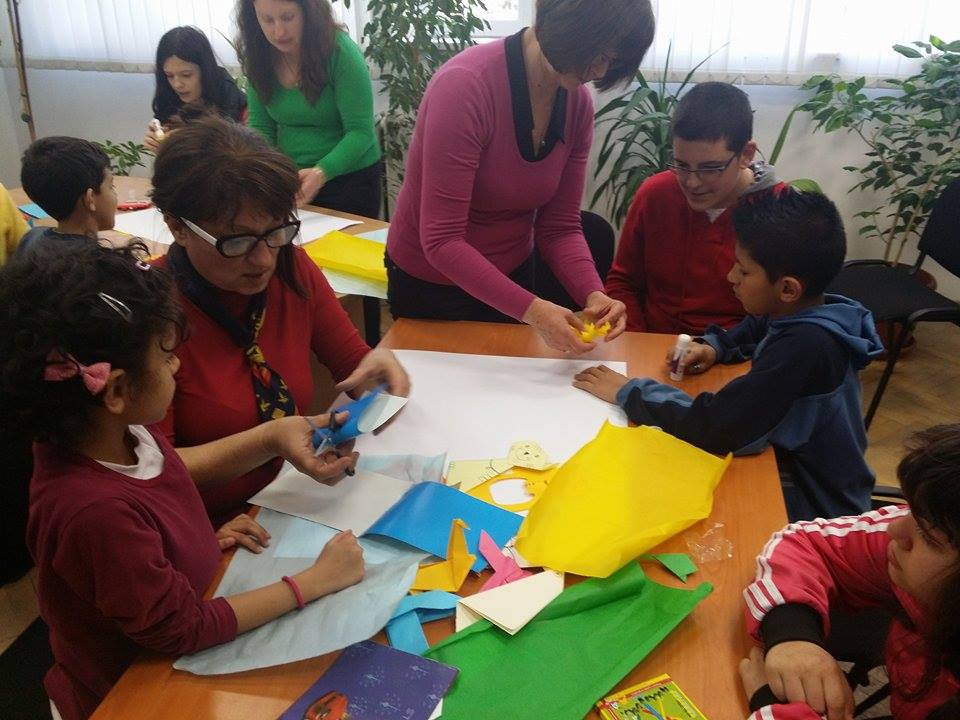 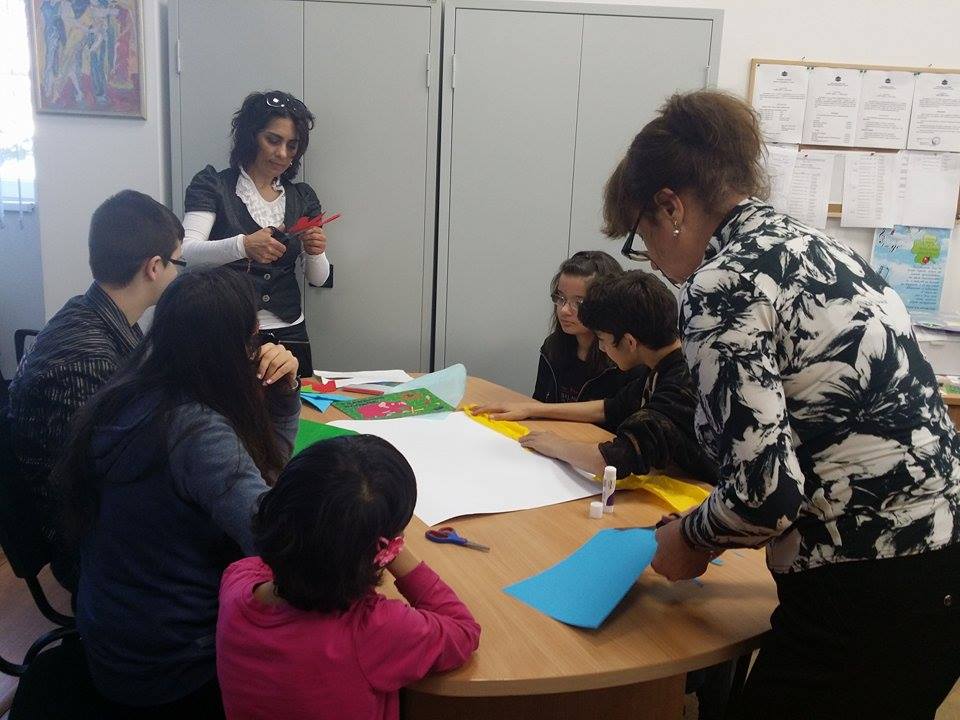 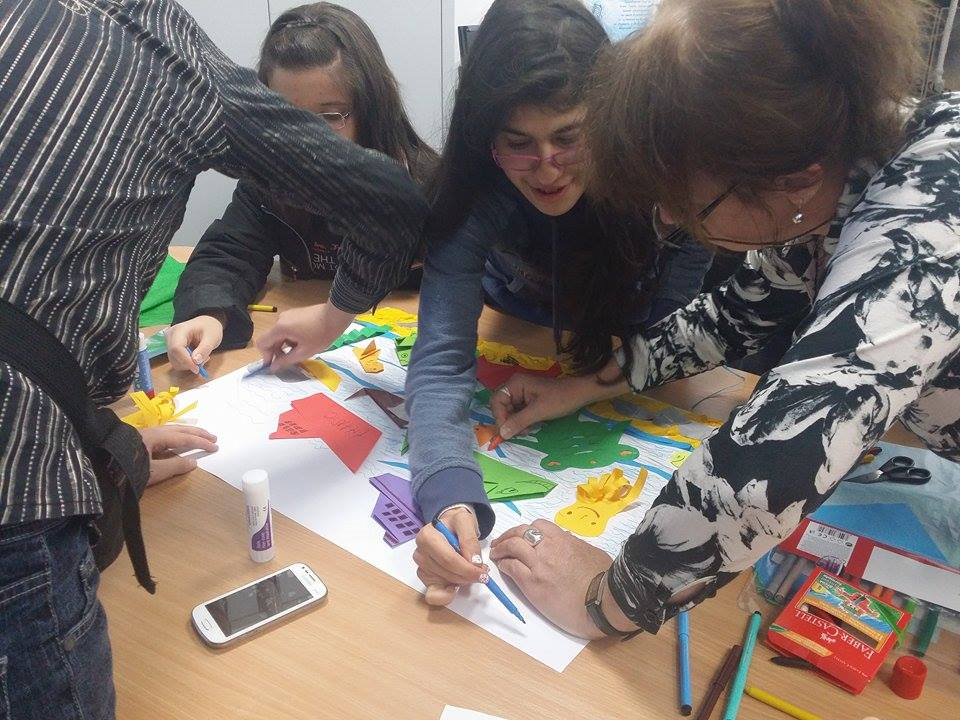 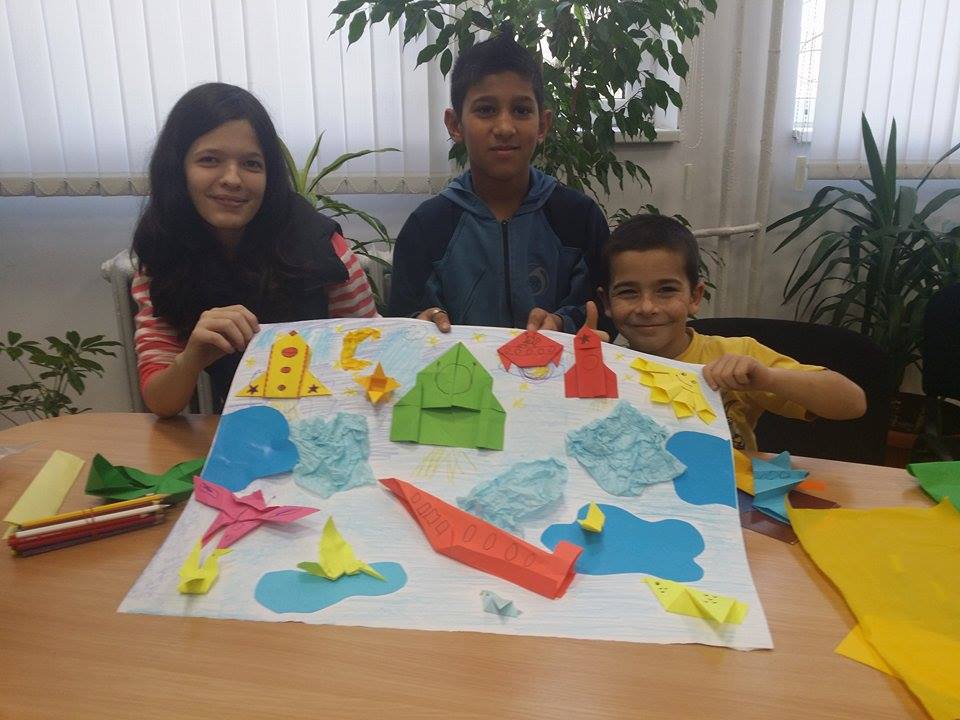 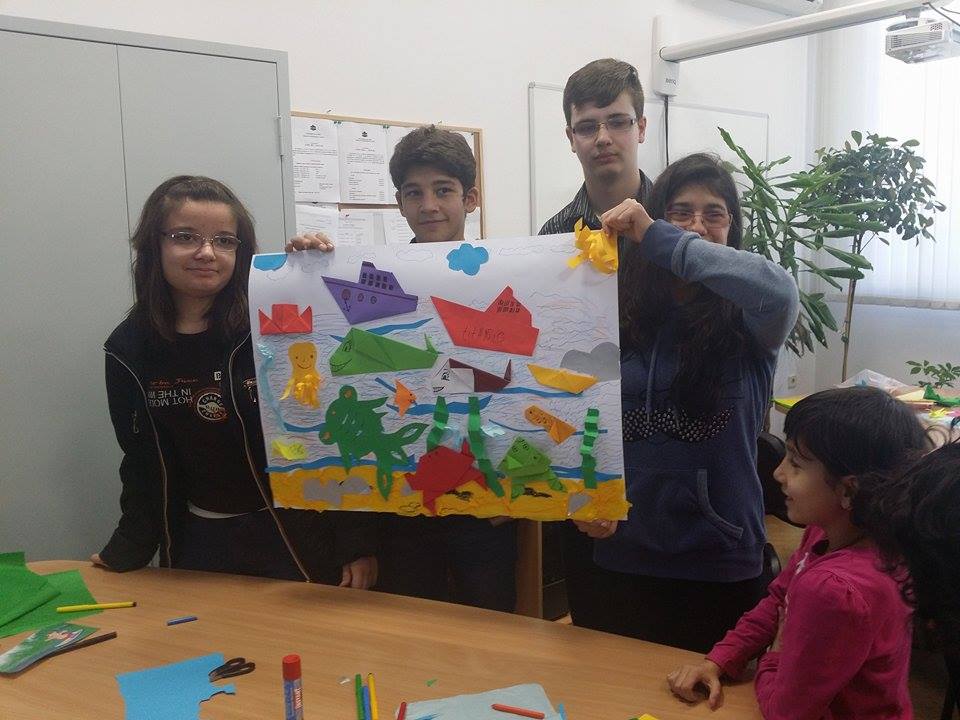 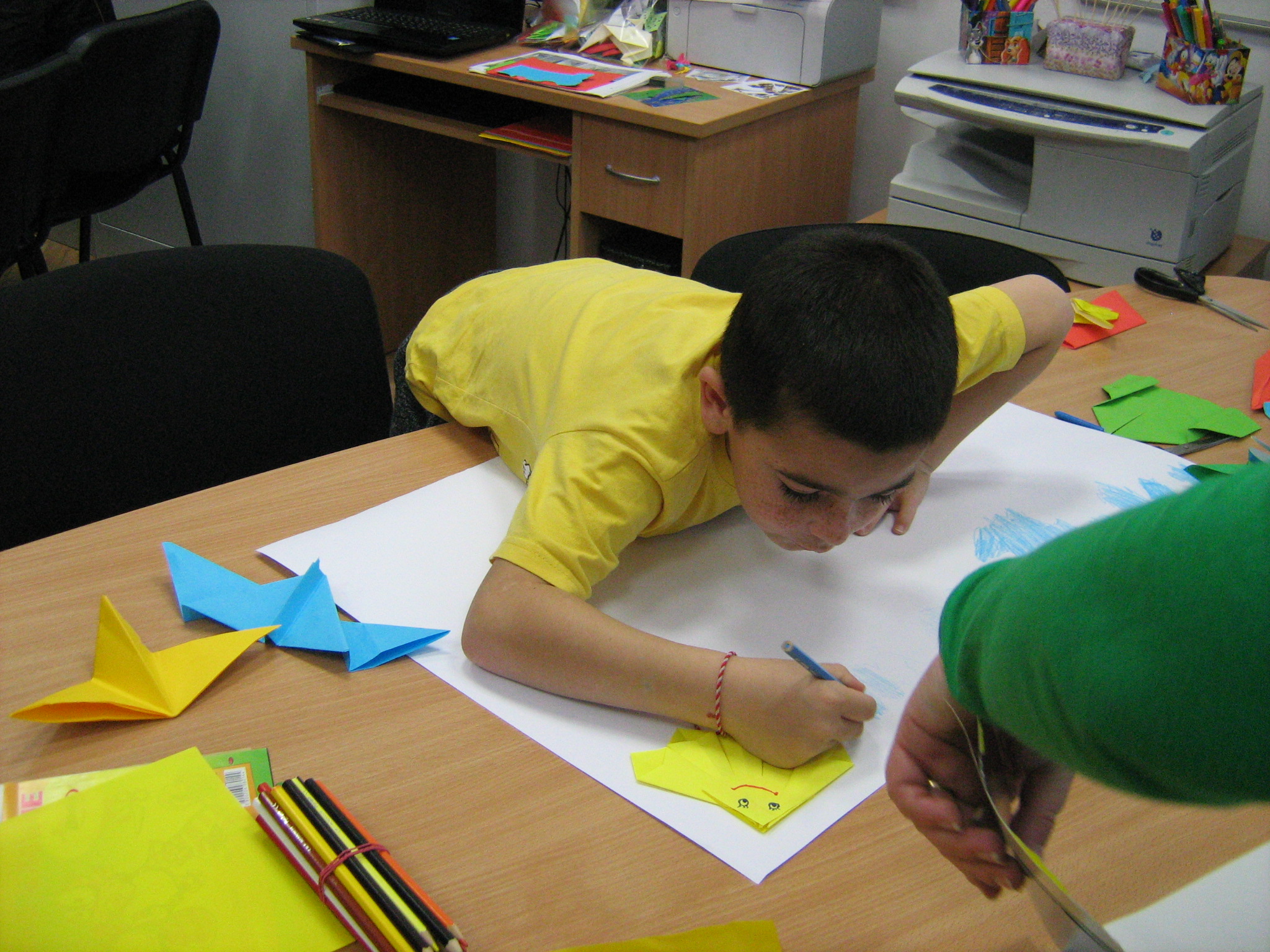 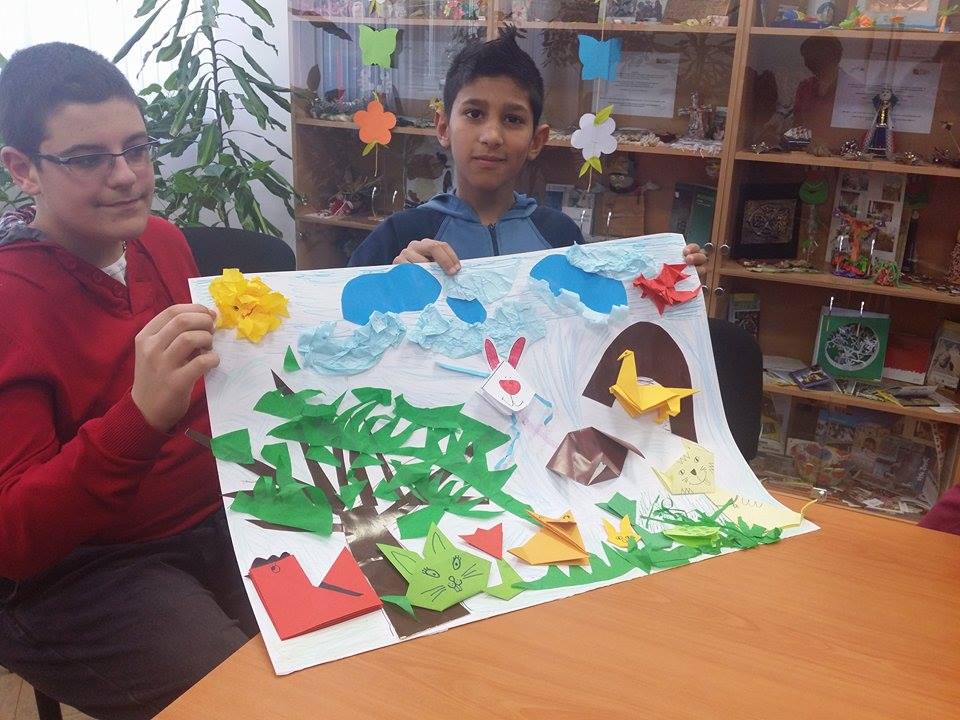 Регионален спортен турнир по футбол и народна топка  „Спешъл Олимпикс“- България
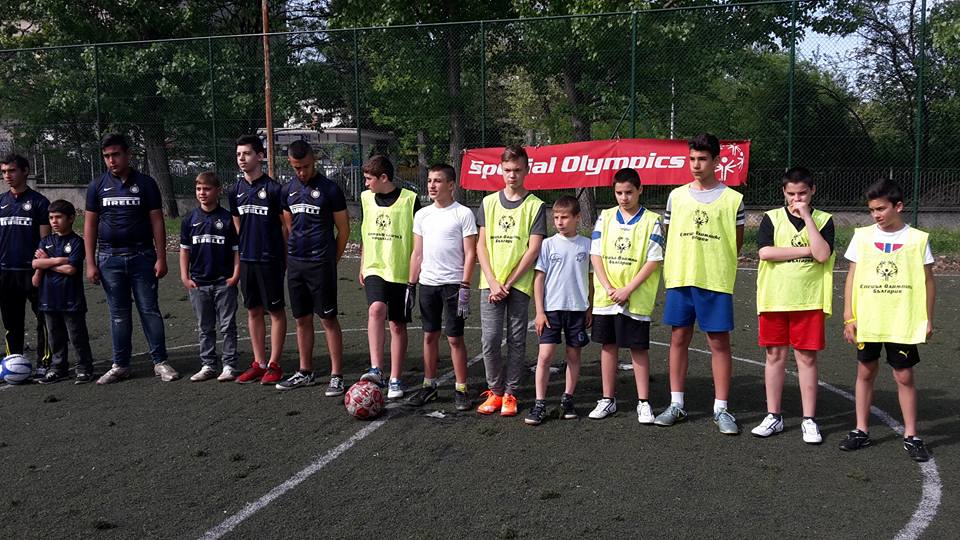 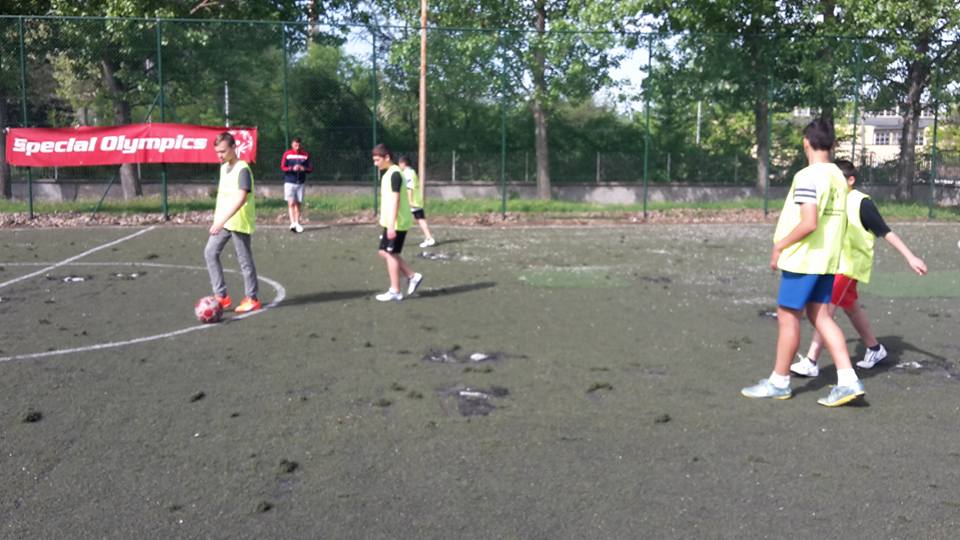 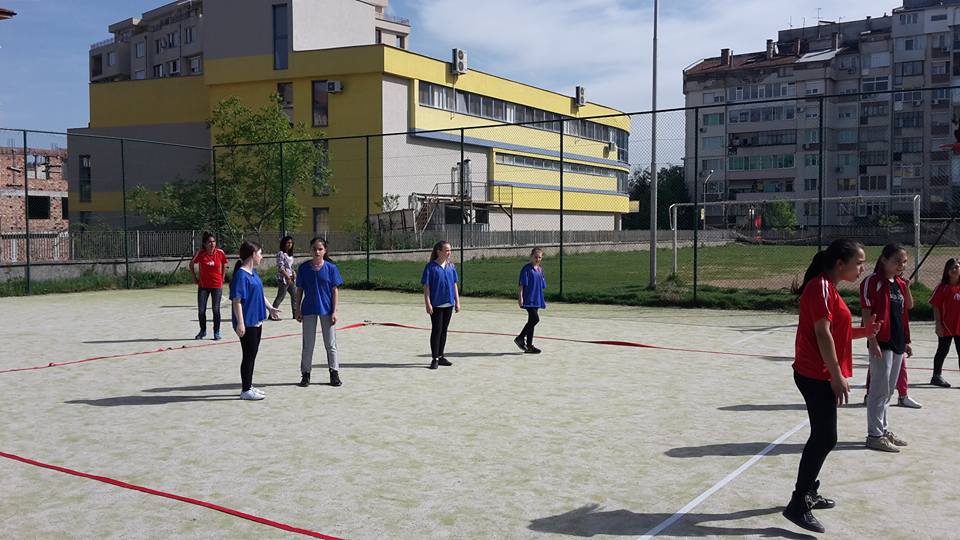 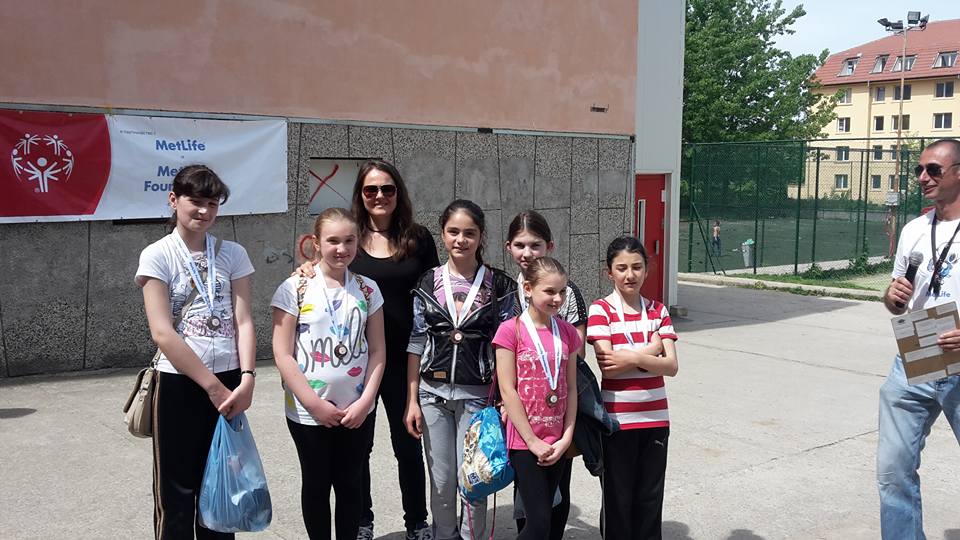 „ Тез шарени яйца са за всичките деца“
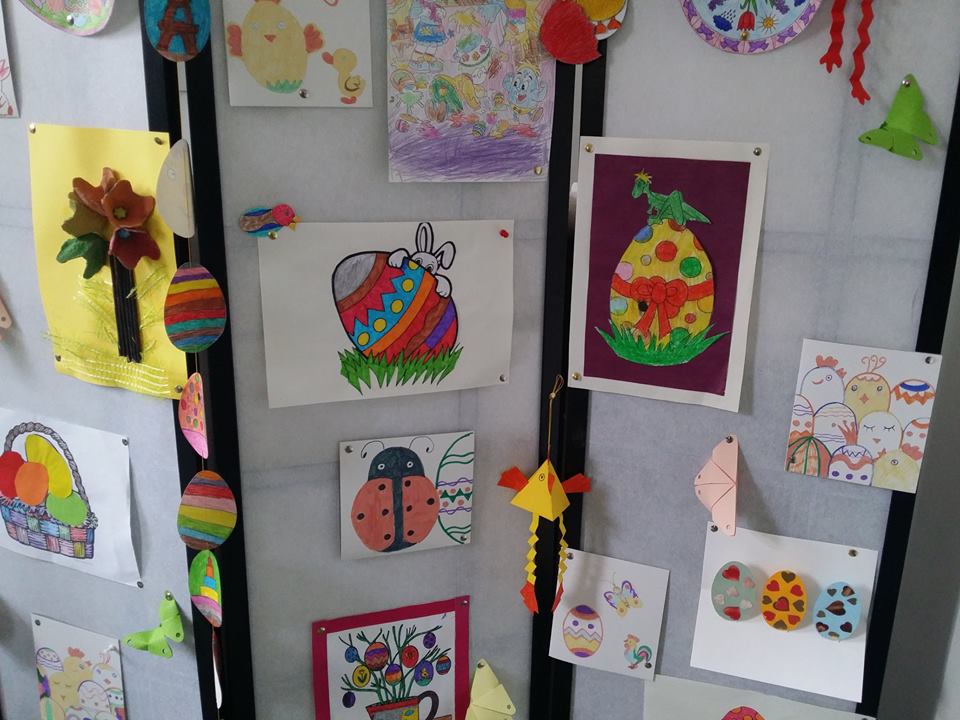 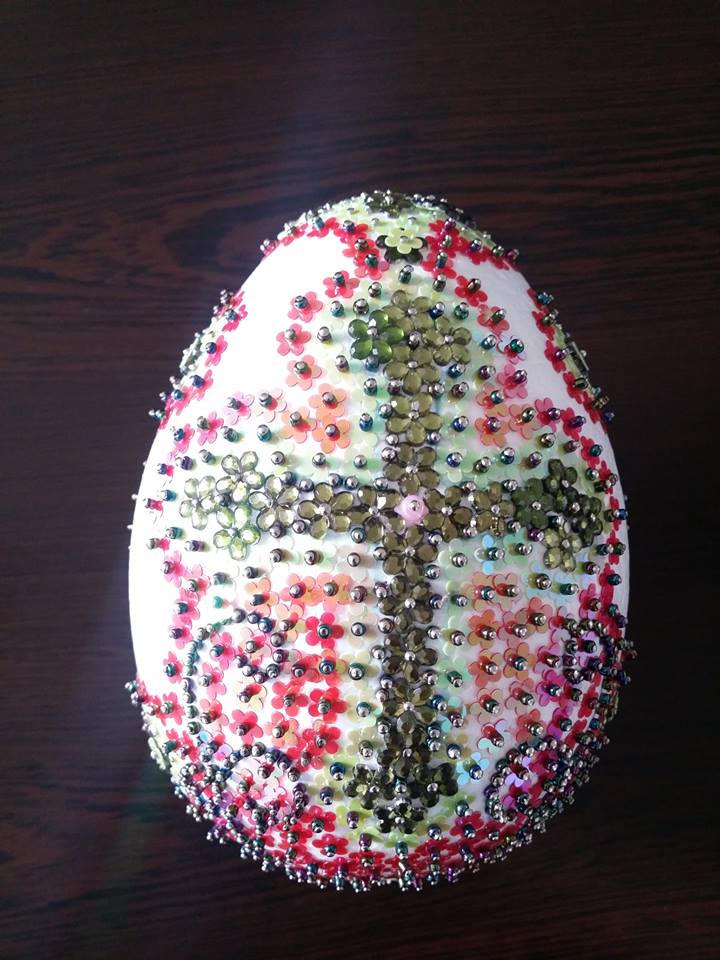 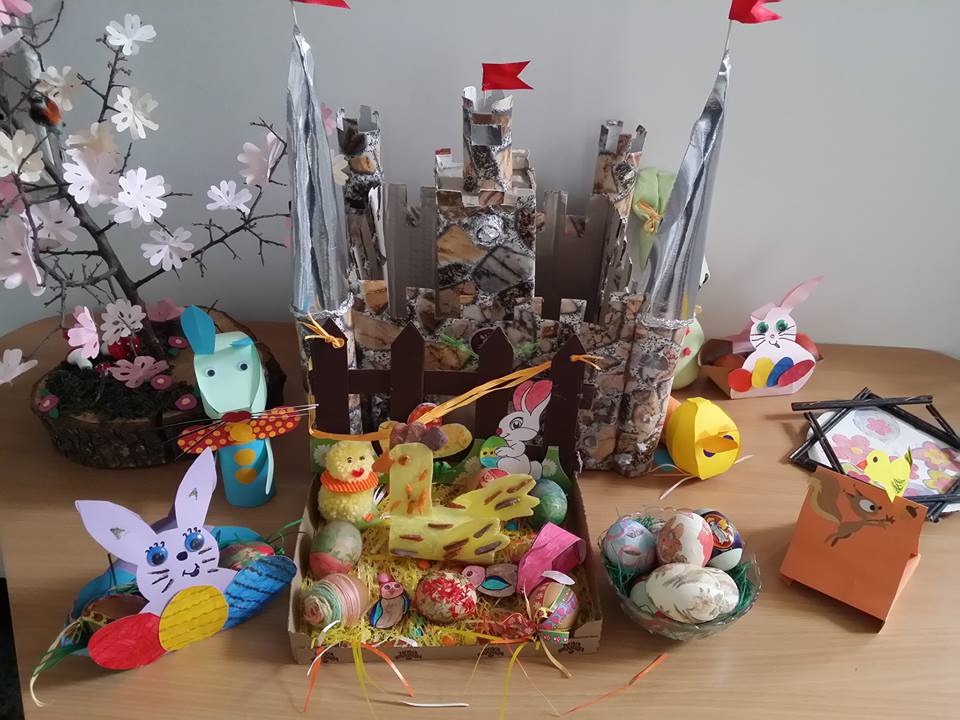 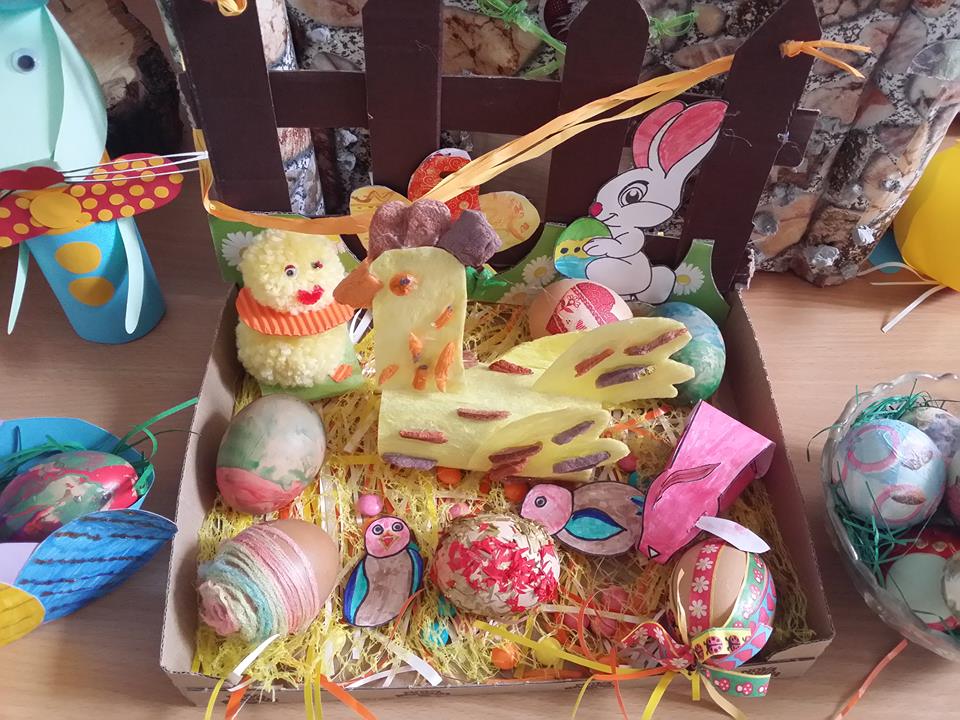 Първи юни – Денят на детето
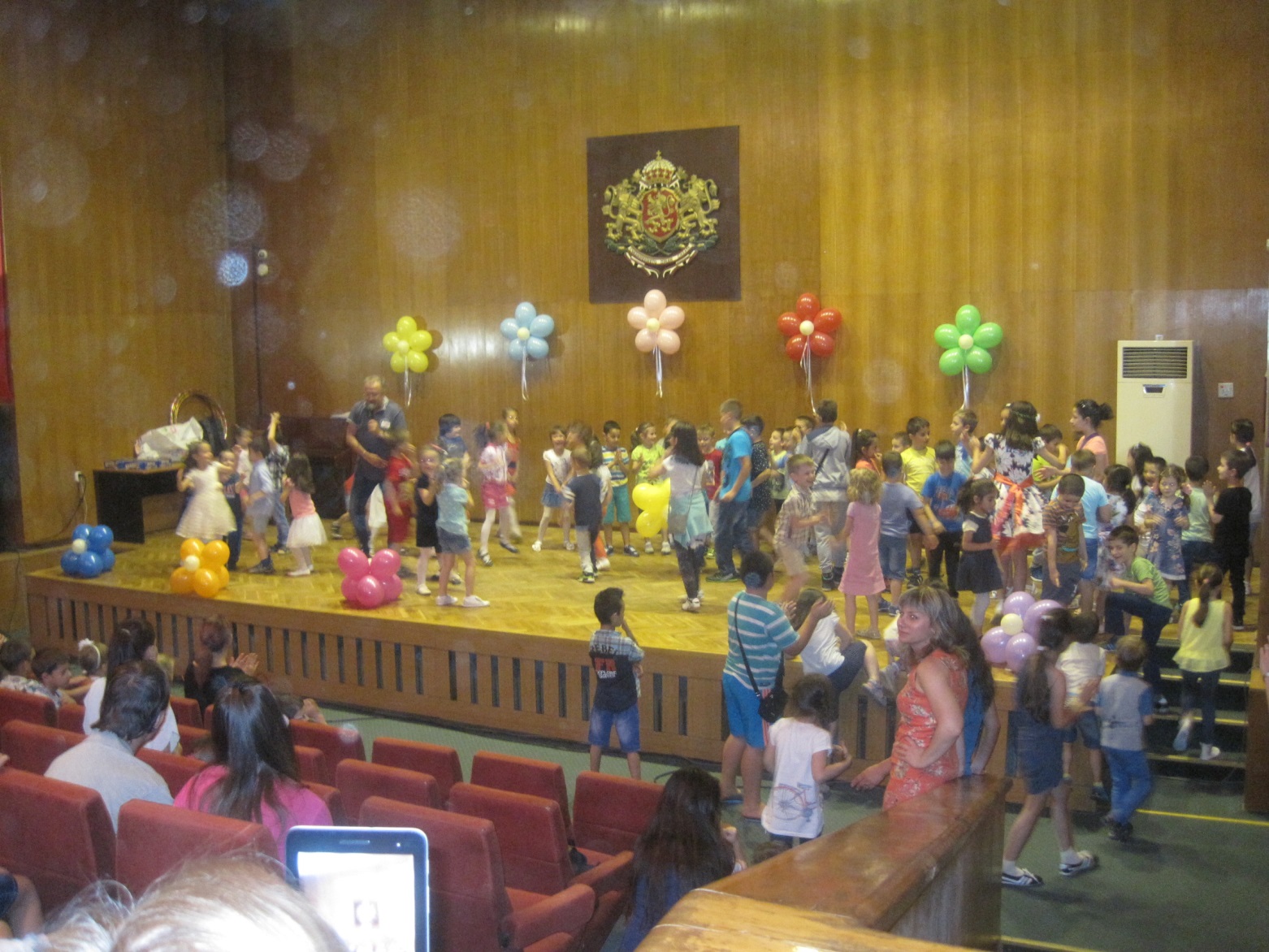 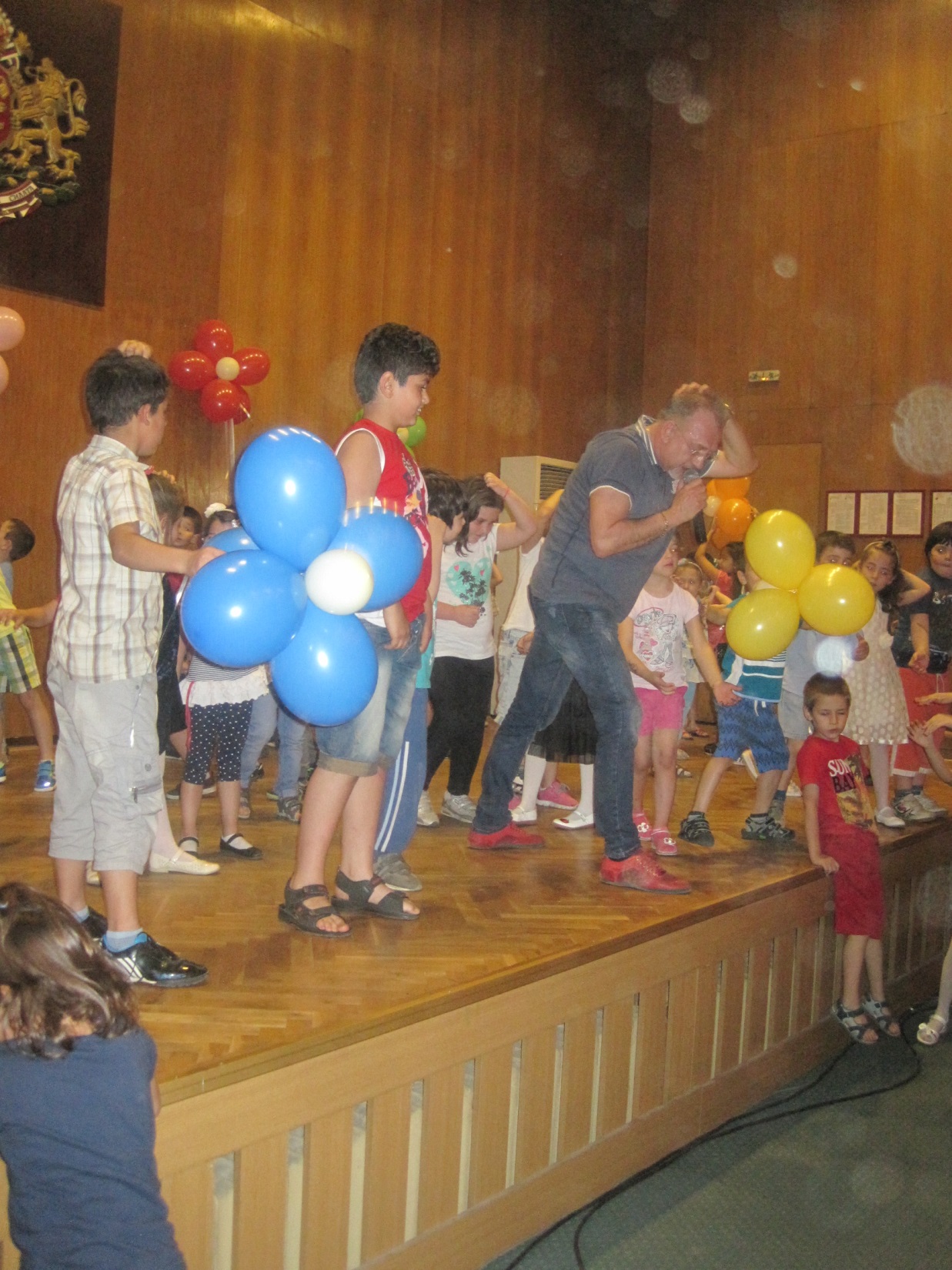 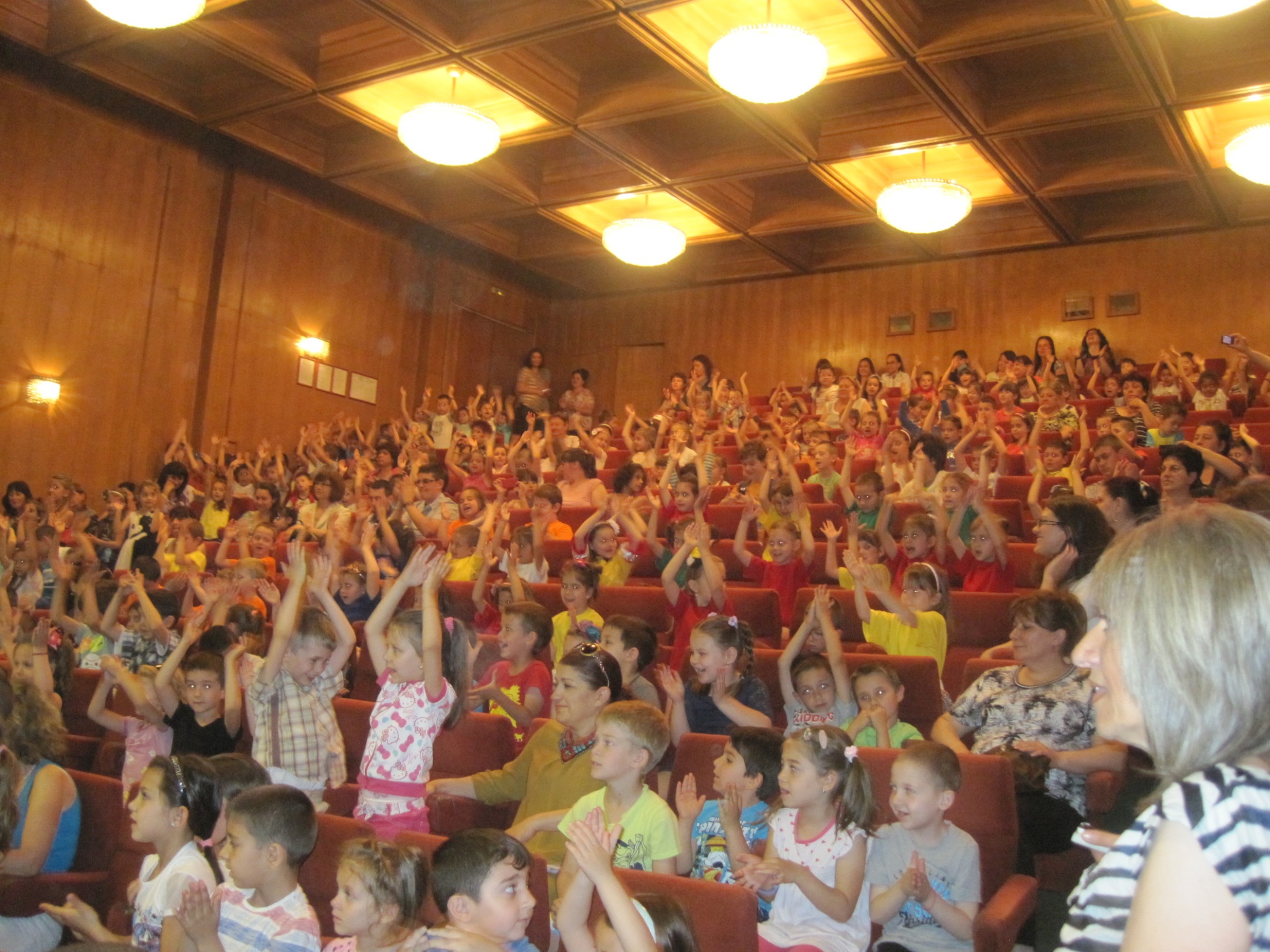 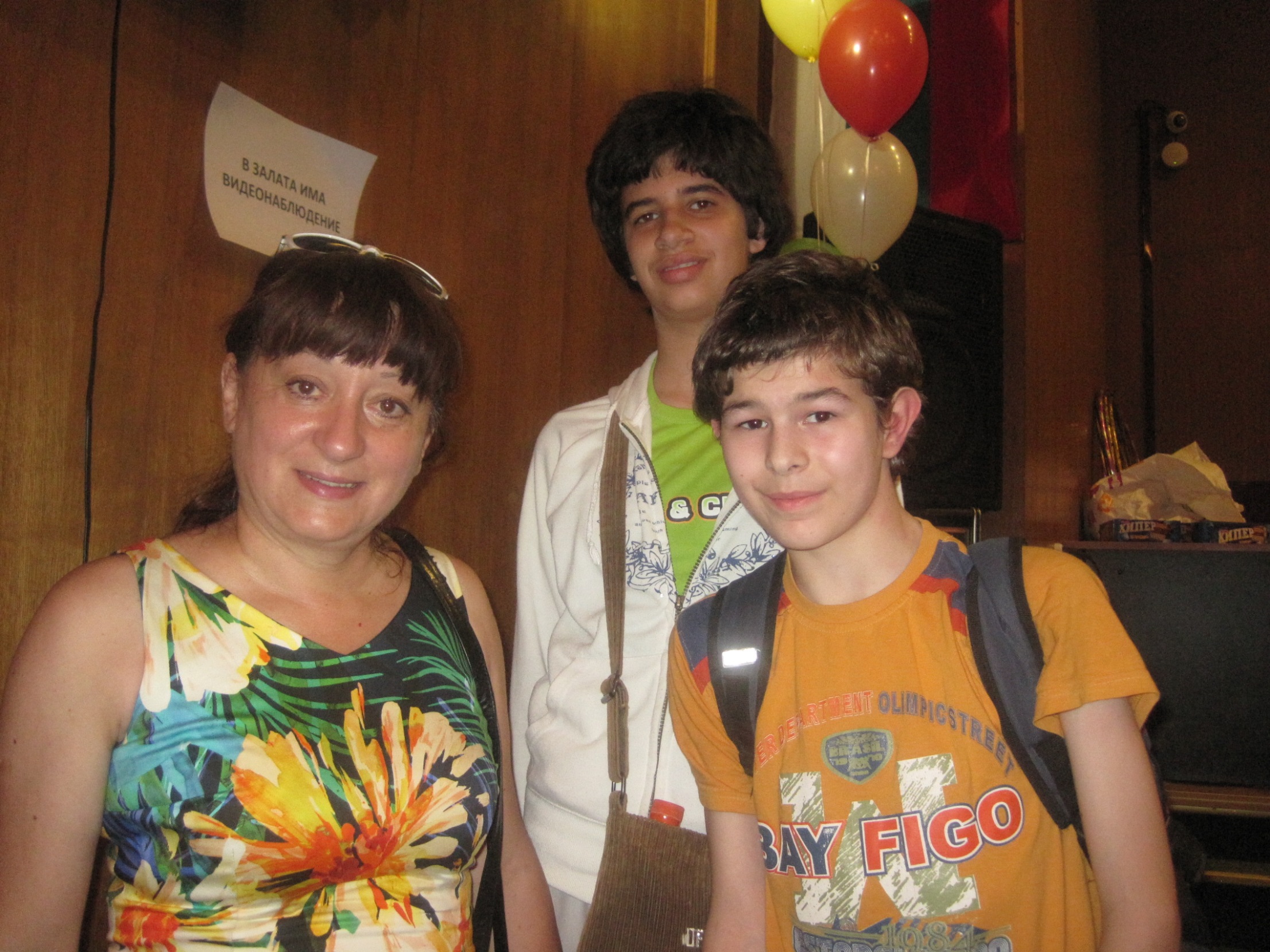 Наградени ученици в инициативата на Ресурсен център – Велико Търново
З@ЕДН включваща ДЕЦА  &  РОДИТЕЛИ
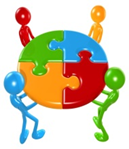 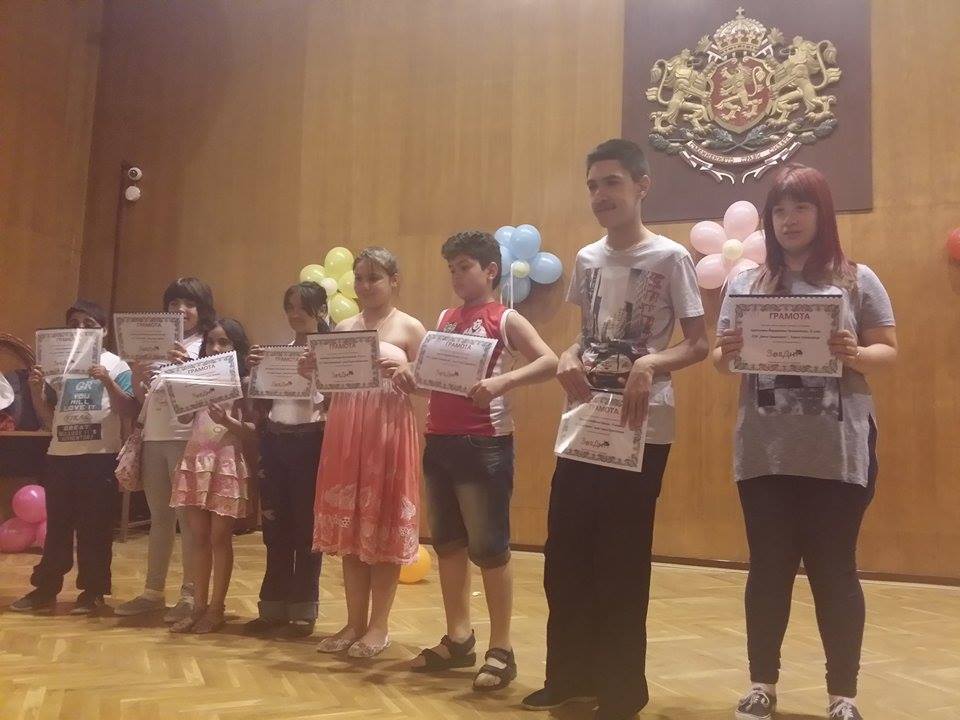 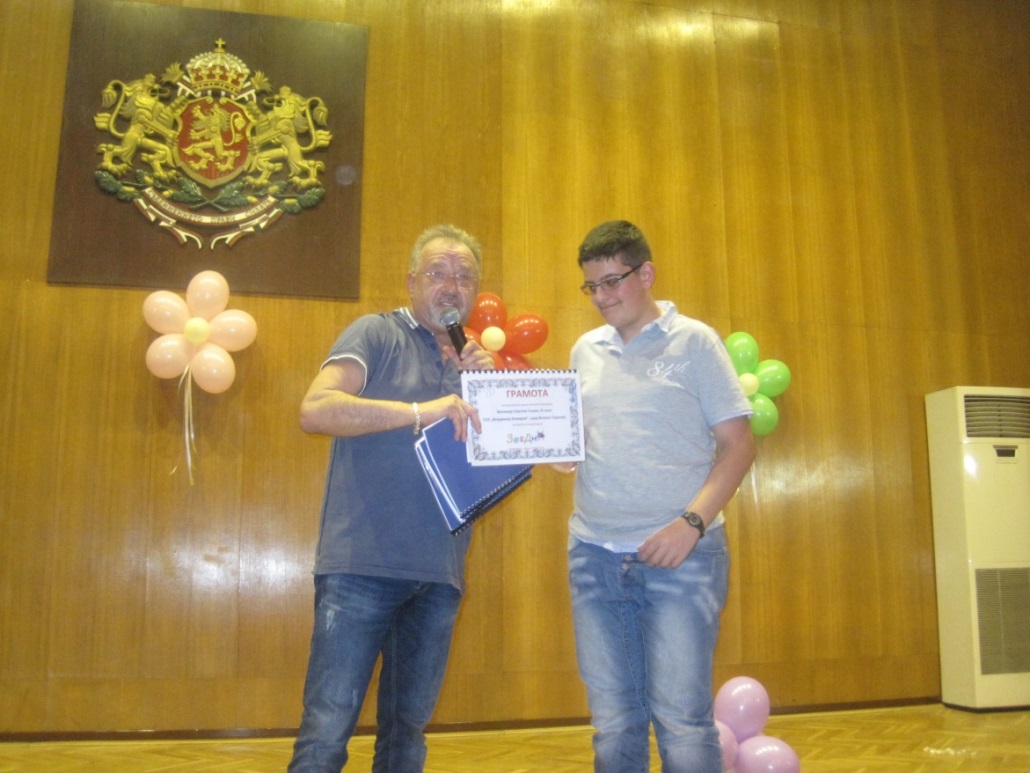 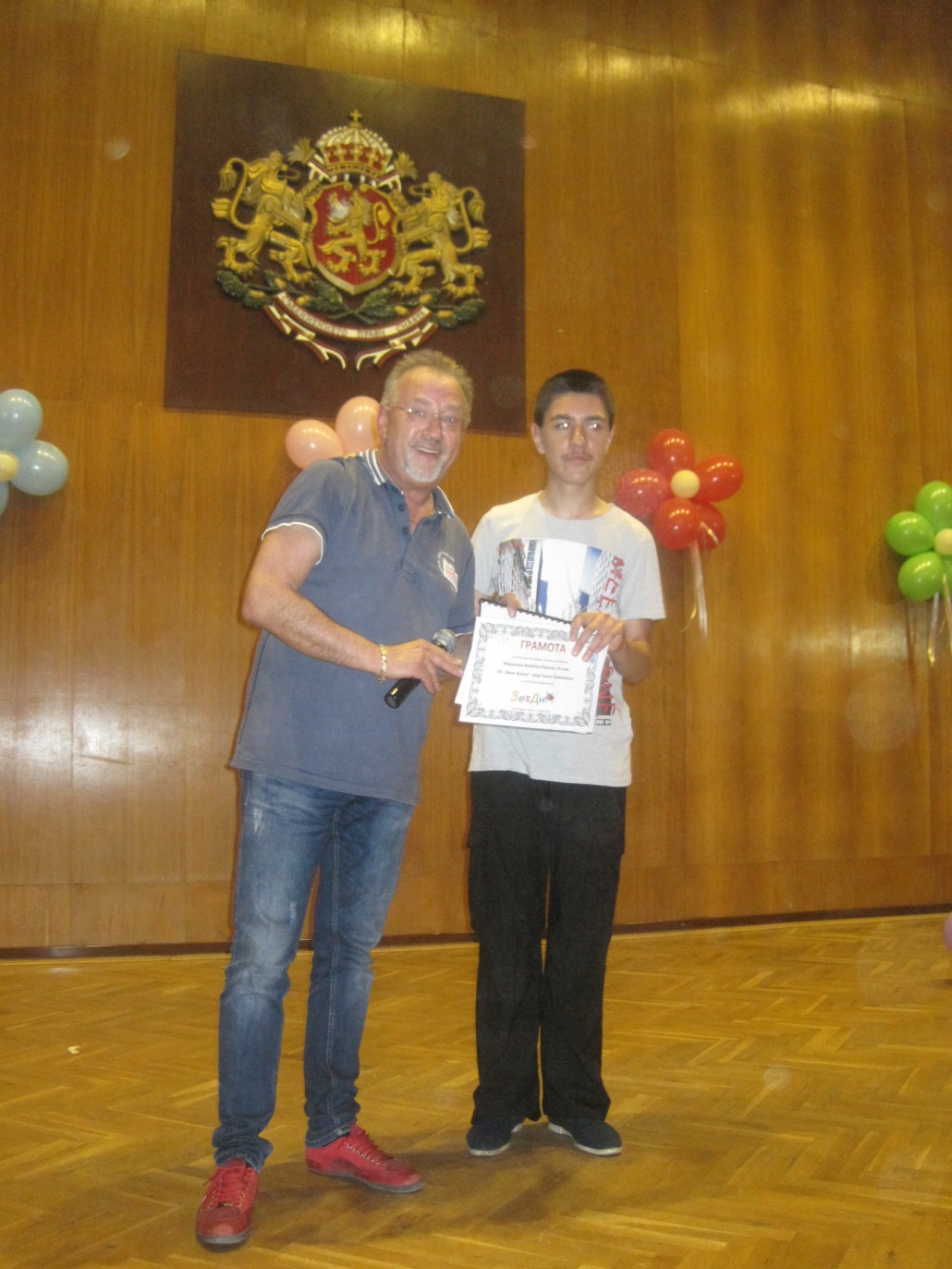 УСМИХНИ СЕ 
с Богдан Томов
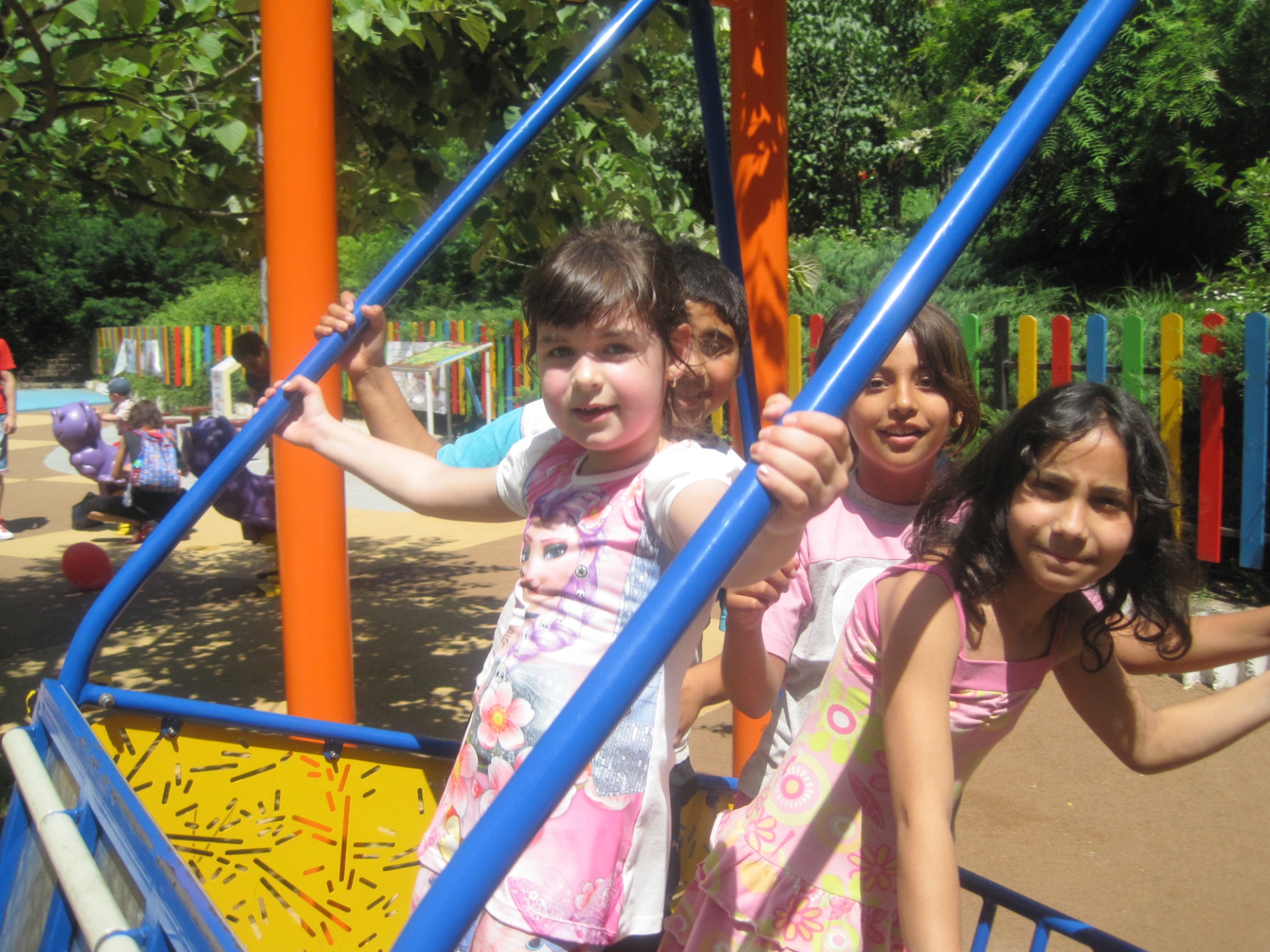 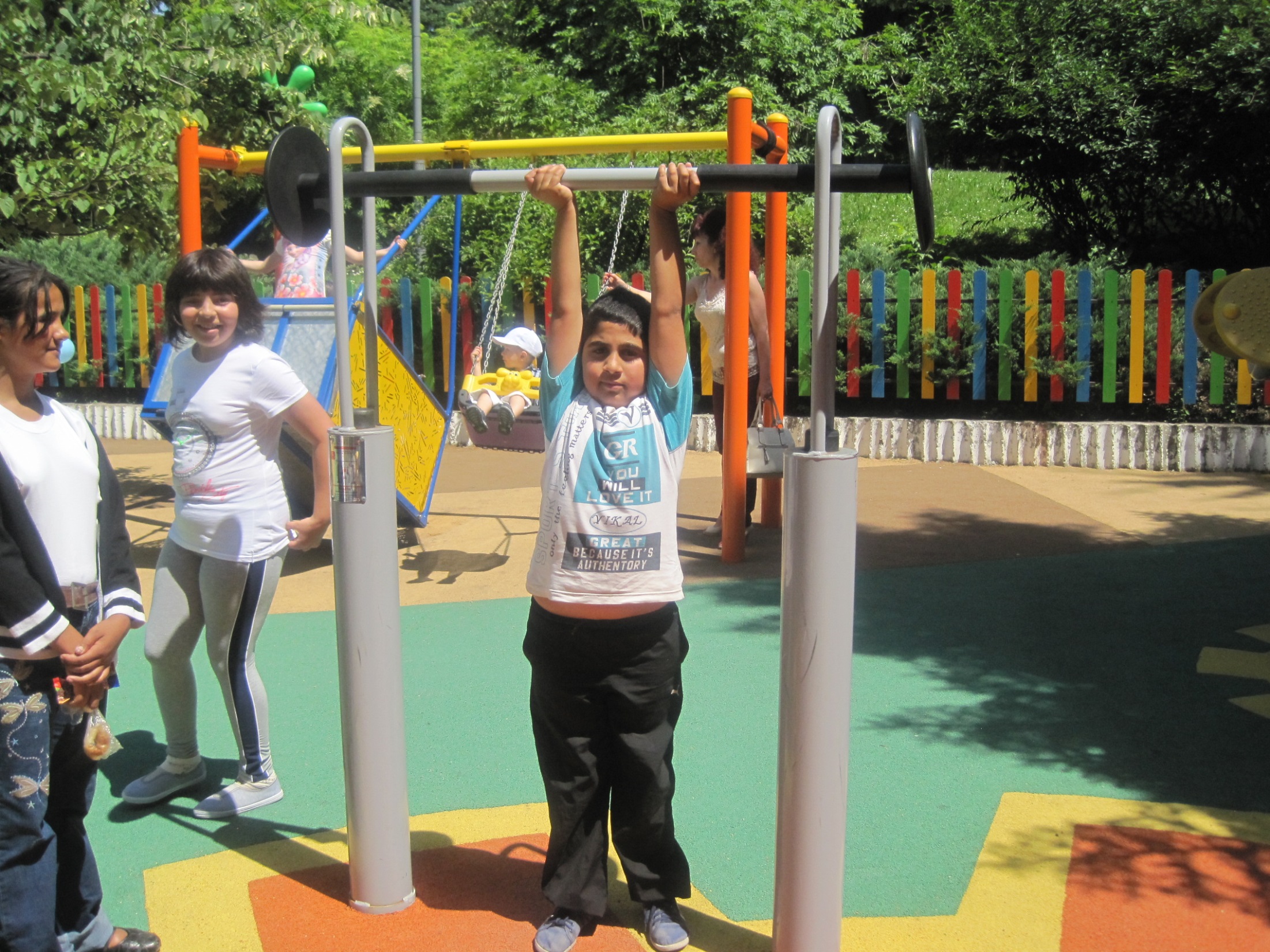 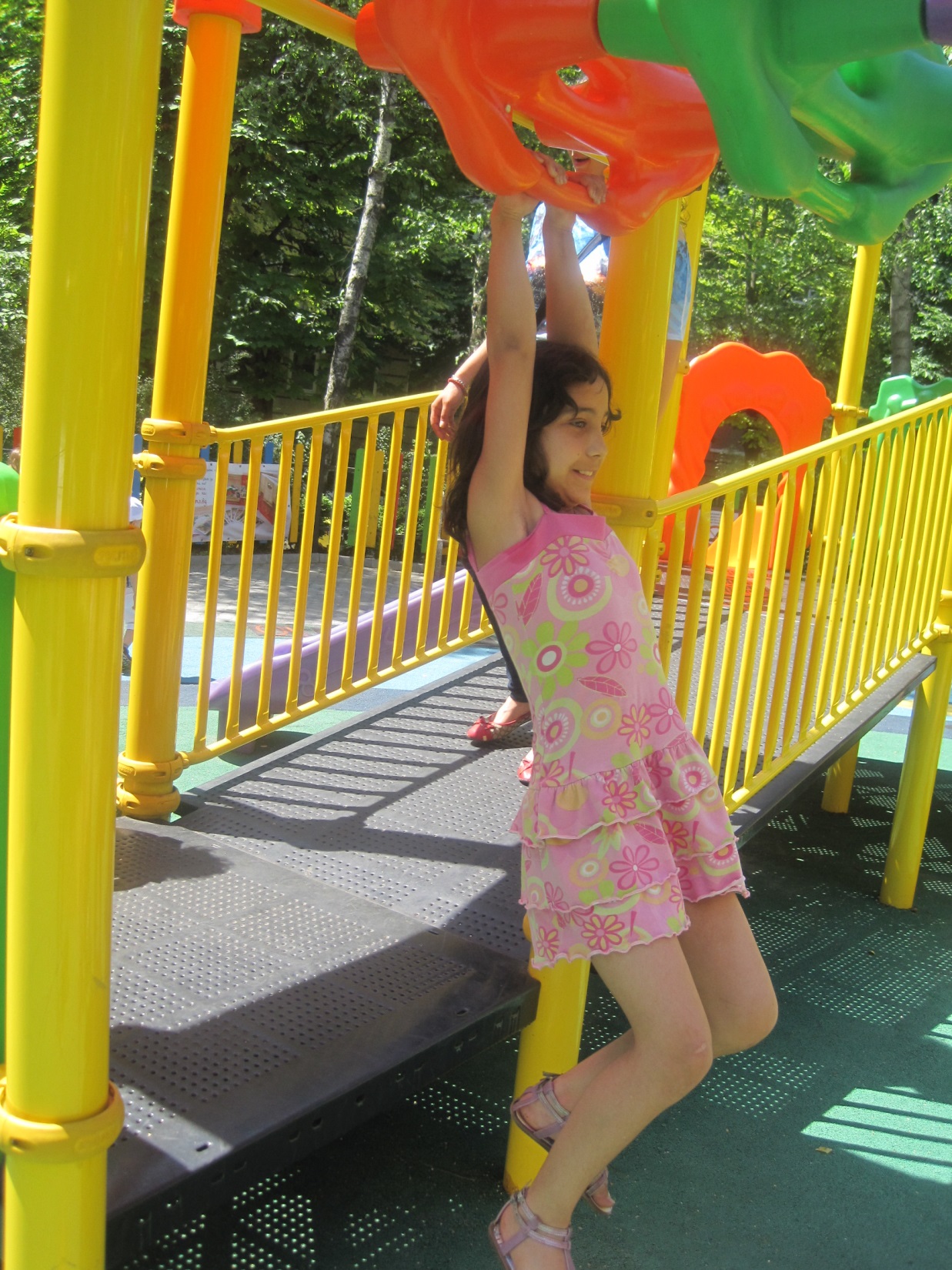 Благодарим ви,
че ни се усмихнахте!